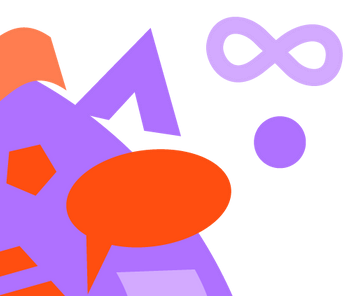 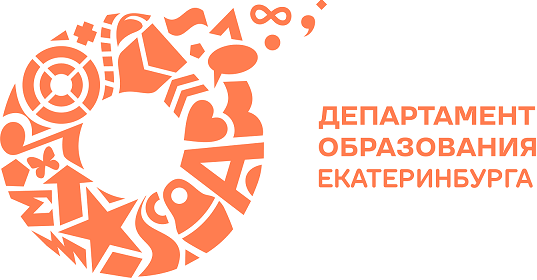 Муниципальное автономное общеобразовательное учреждение средняя общеобразовательная школа № 48 г.Екатеринбурга
 
Эффективные механизмы вовлечения родителей в активную жизнь школы

Спикеры: Евдокимова Людмила Михайловна, заместитель директора по УД, к.п.н; 
Фирсанова Анна Сергеевна – заместитель директора по ВД


2022-2023 учебный год
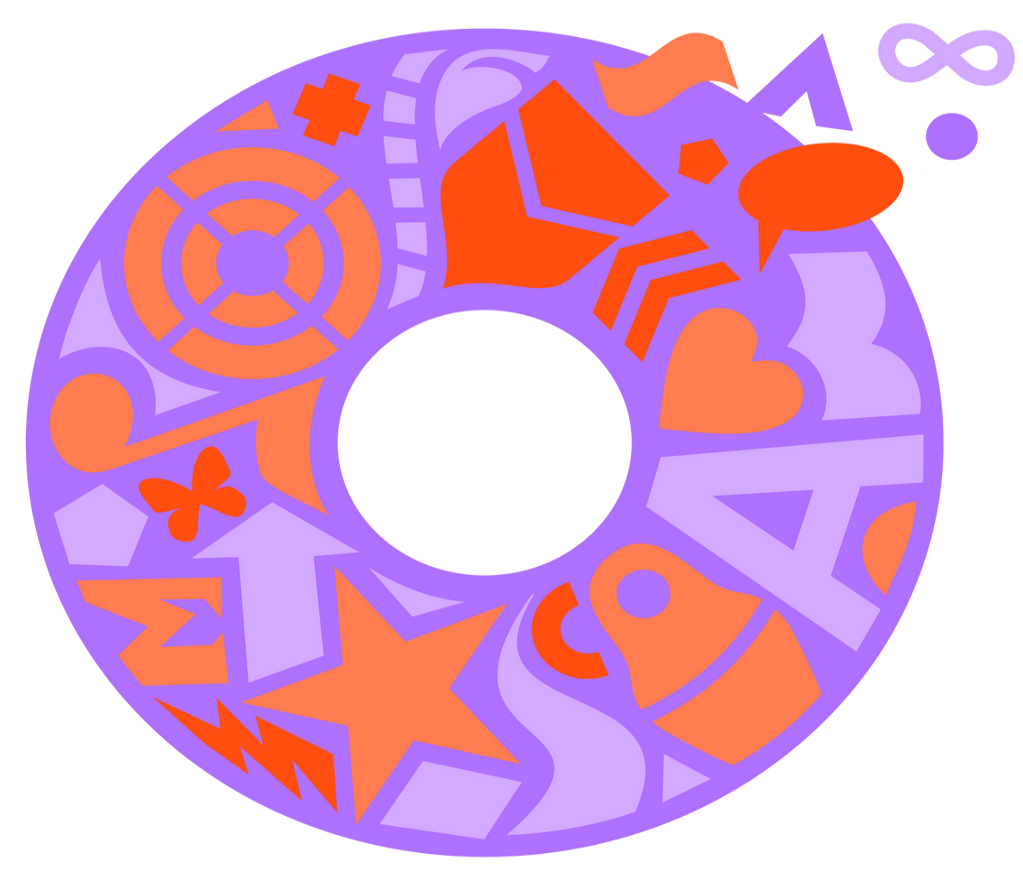 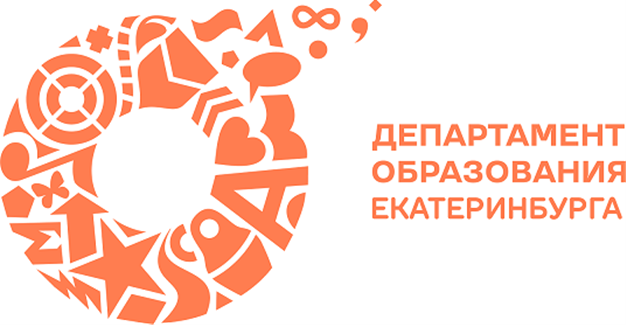 Цель:  формирование активной педагогической позиции родителей. Задачи:Создание благоприятного климата  для взаимодействия с  родителями.Установление доверительных и партнерских отношений с родителями.Вовлечение семьи в единое образовательное пространство.Психолого-педагогическое просвещение родителей.  Ожидаемый результат: Повышение  уровня  воспитательно-образовательной деятельности родителей.           Развитие творческой  инициативы семей.       Активное участие семей в школьной жизни.
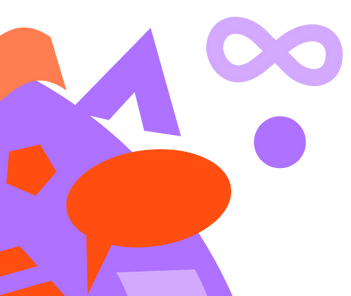 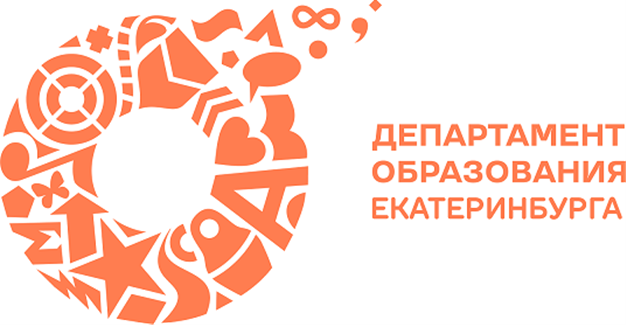 Формы взаимодействия с семьями и родителями обучающихся по направлениям ФГОС
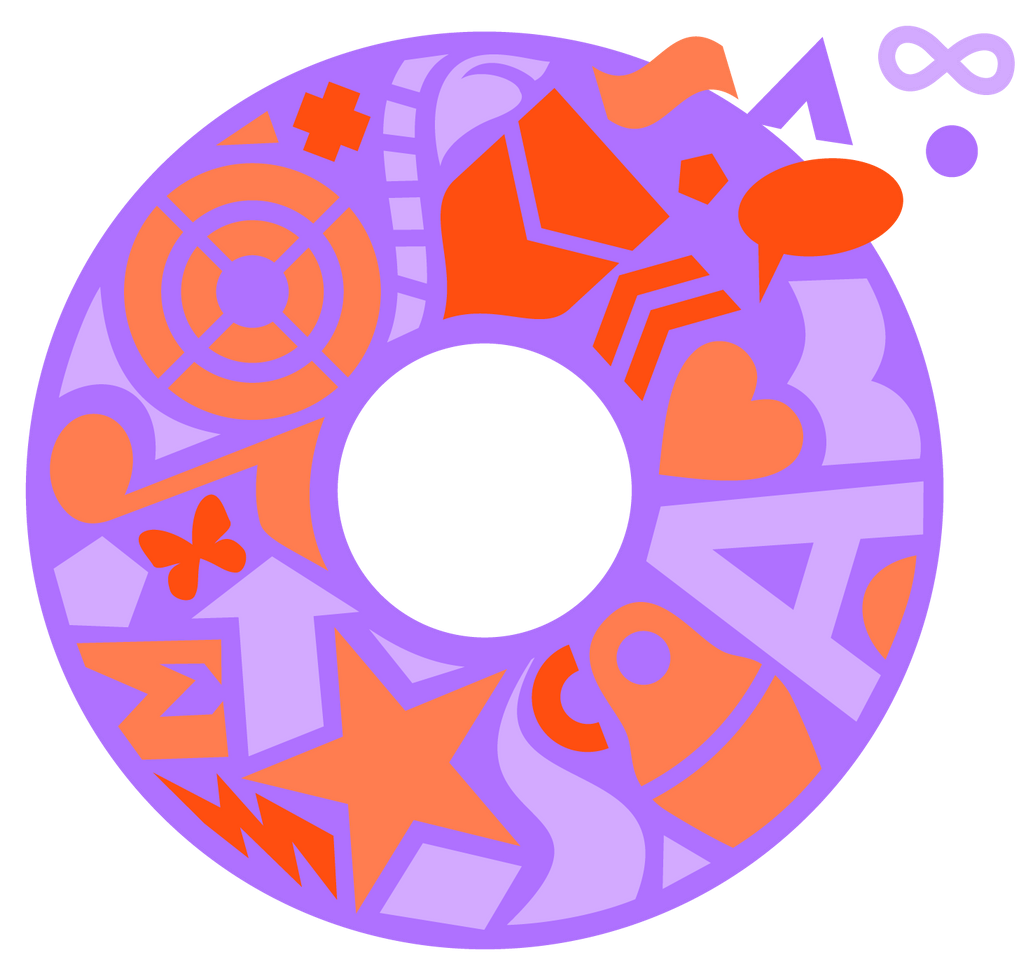 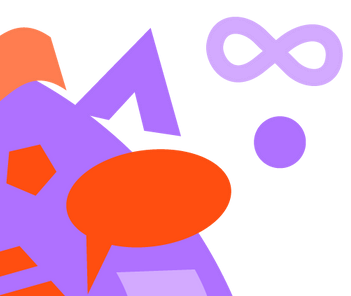 «Цветущий двор»
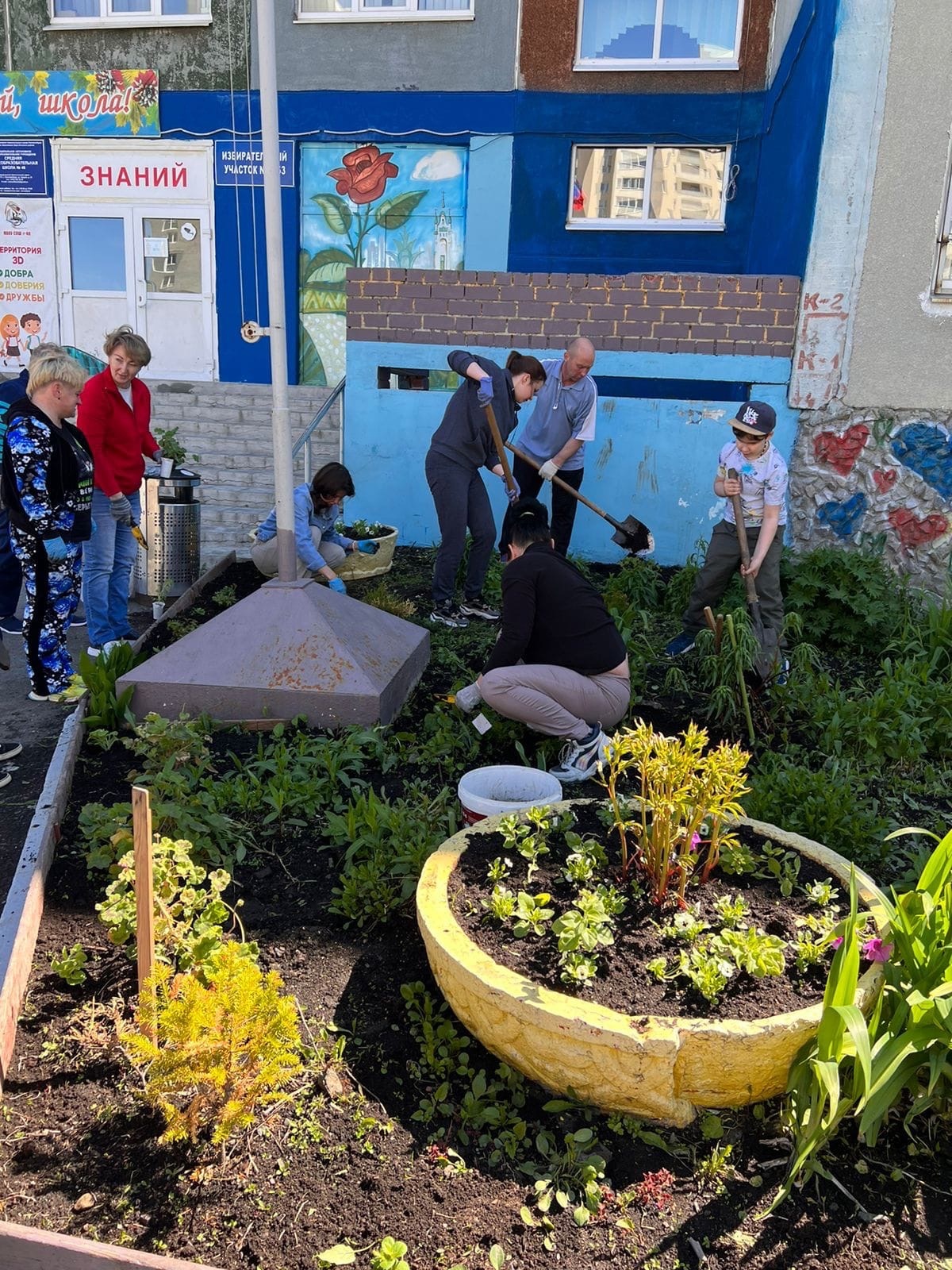 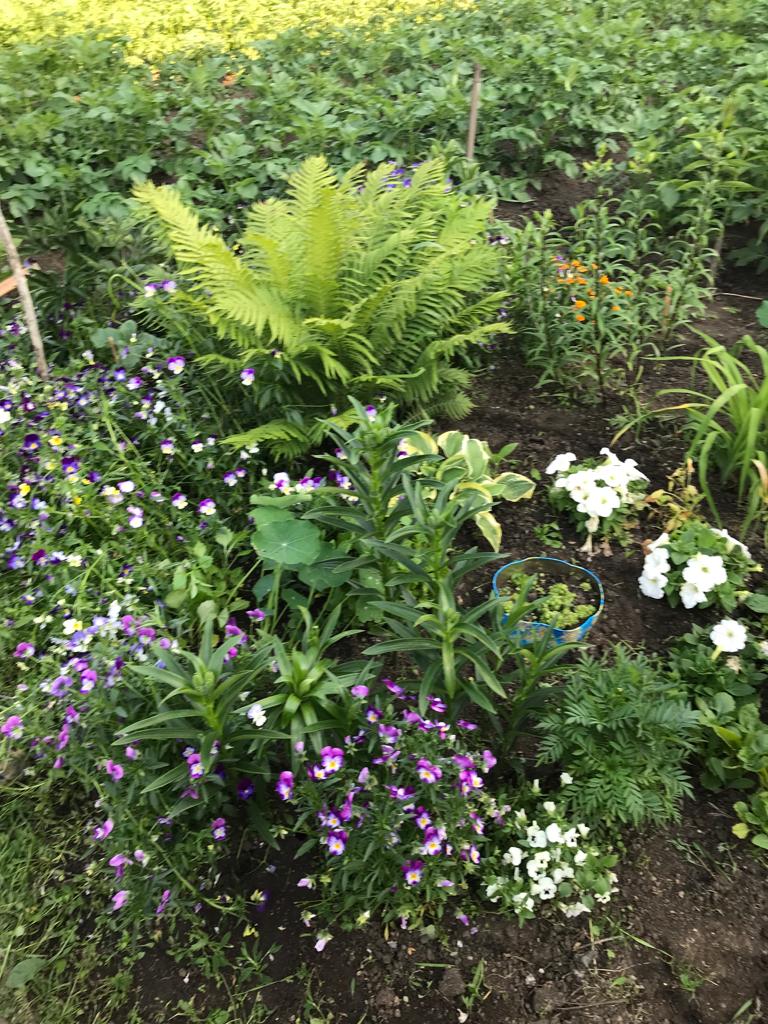 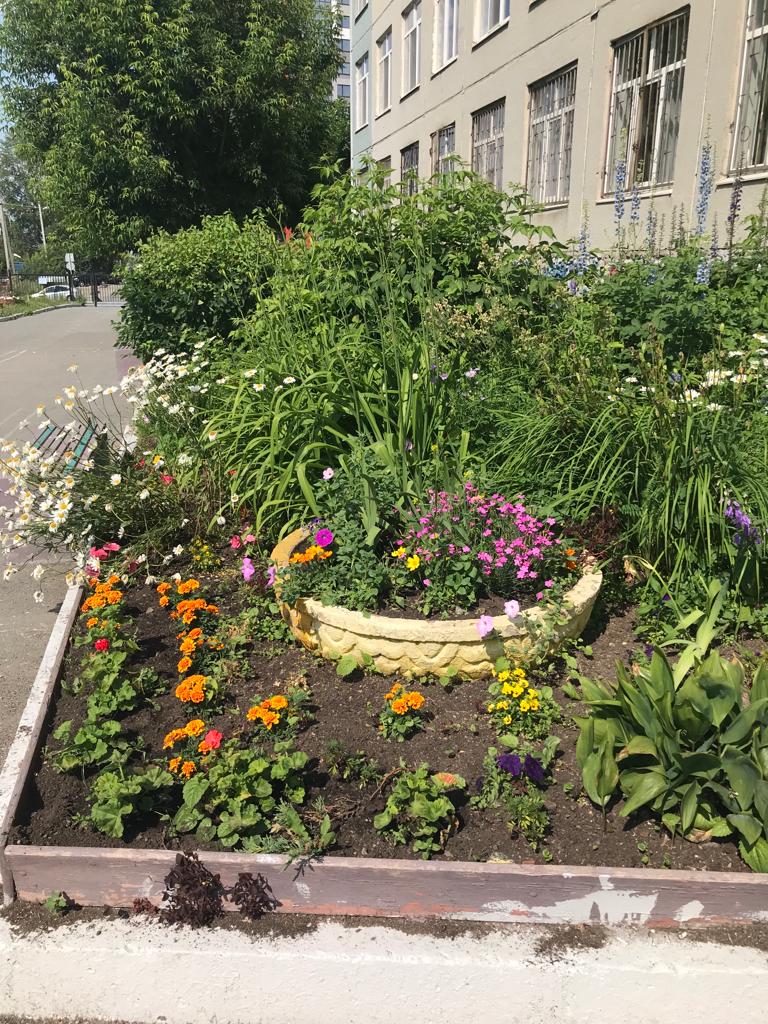 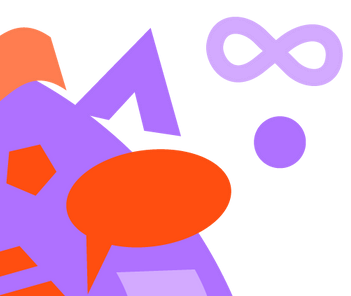 «Новогодний город»
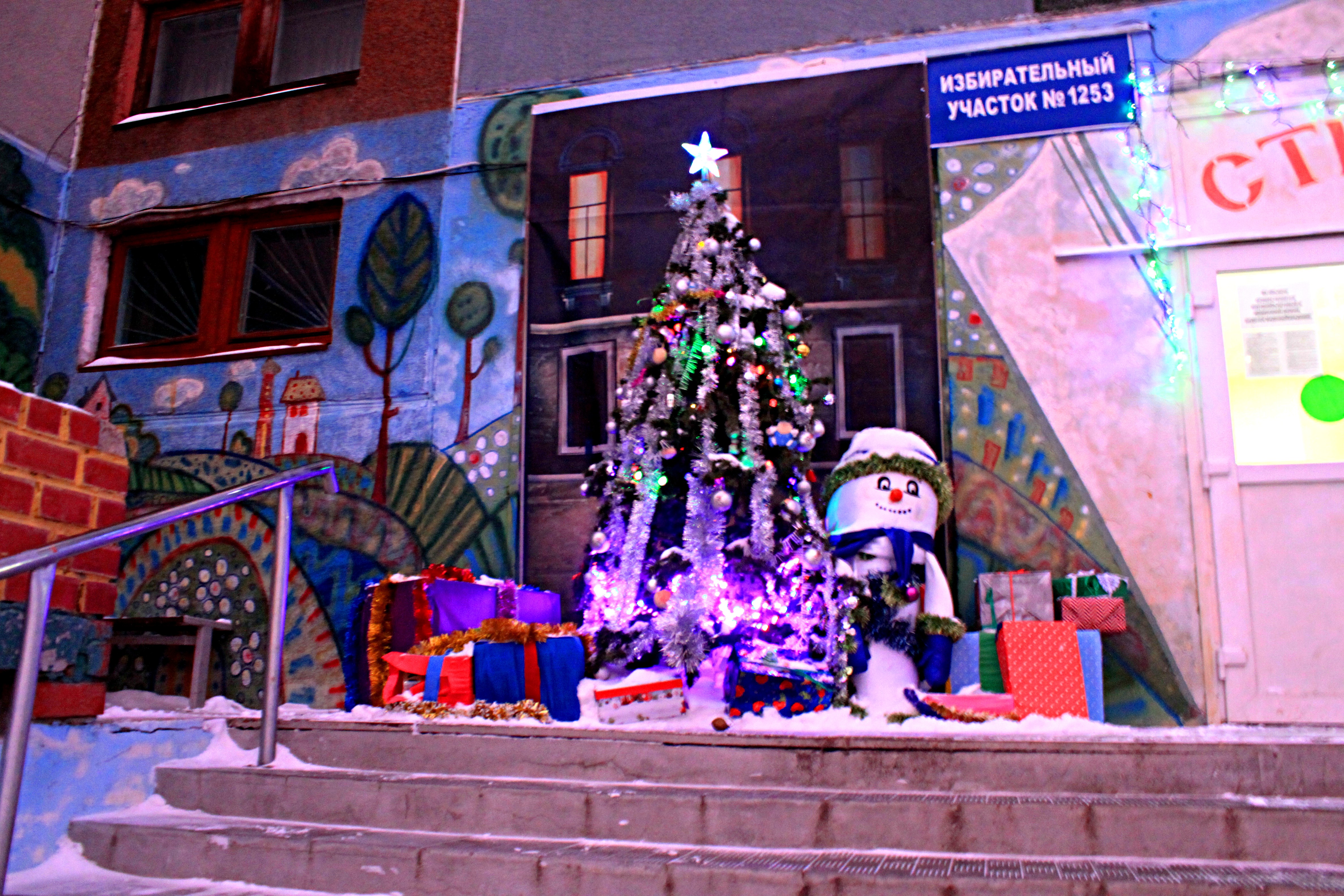 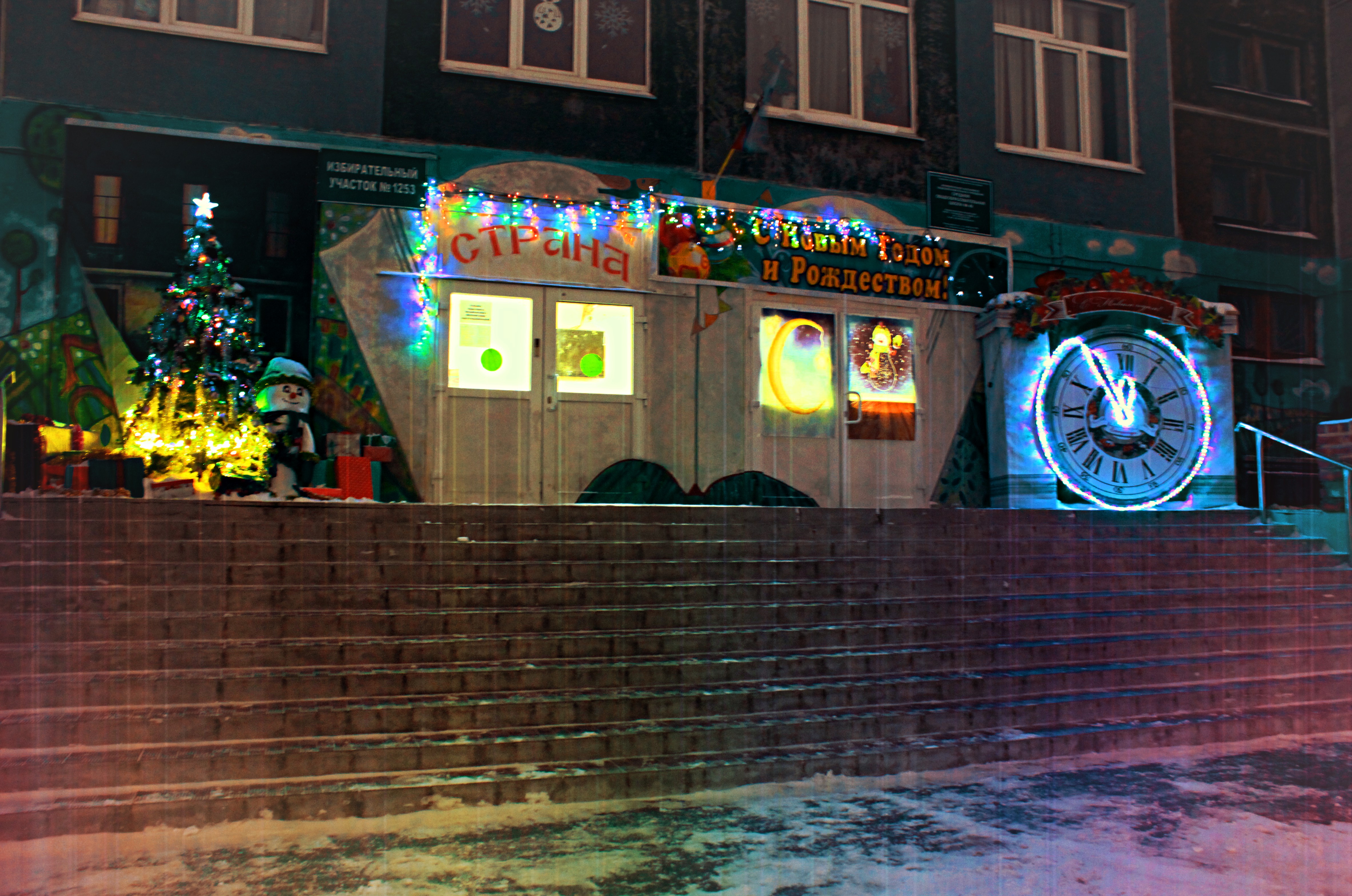 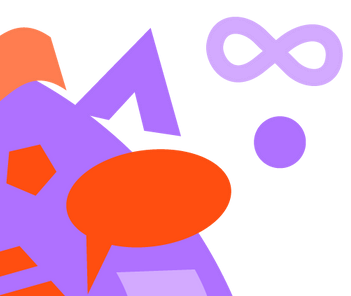 Эргономическое и эстетическое образовательное пространство
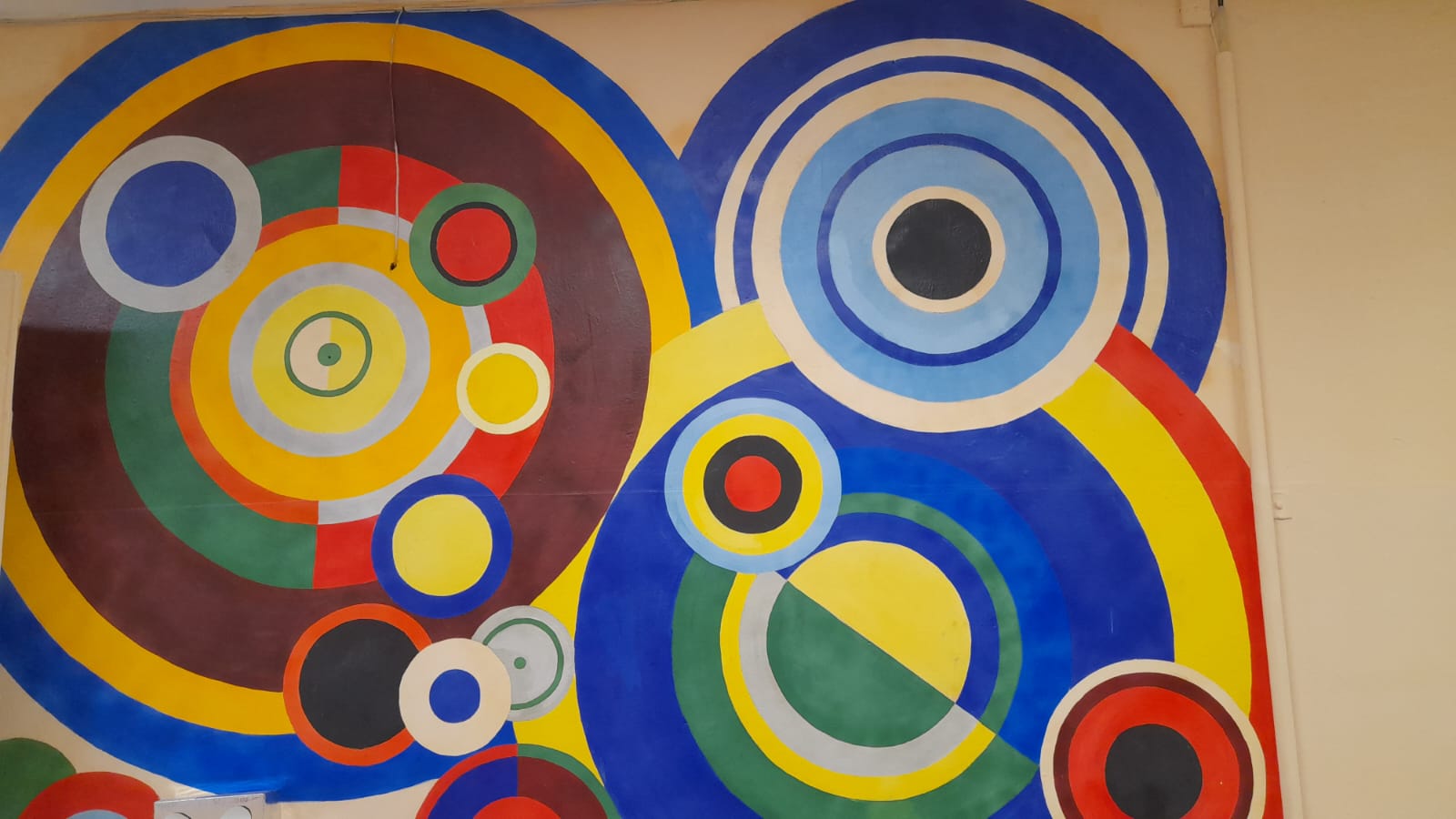 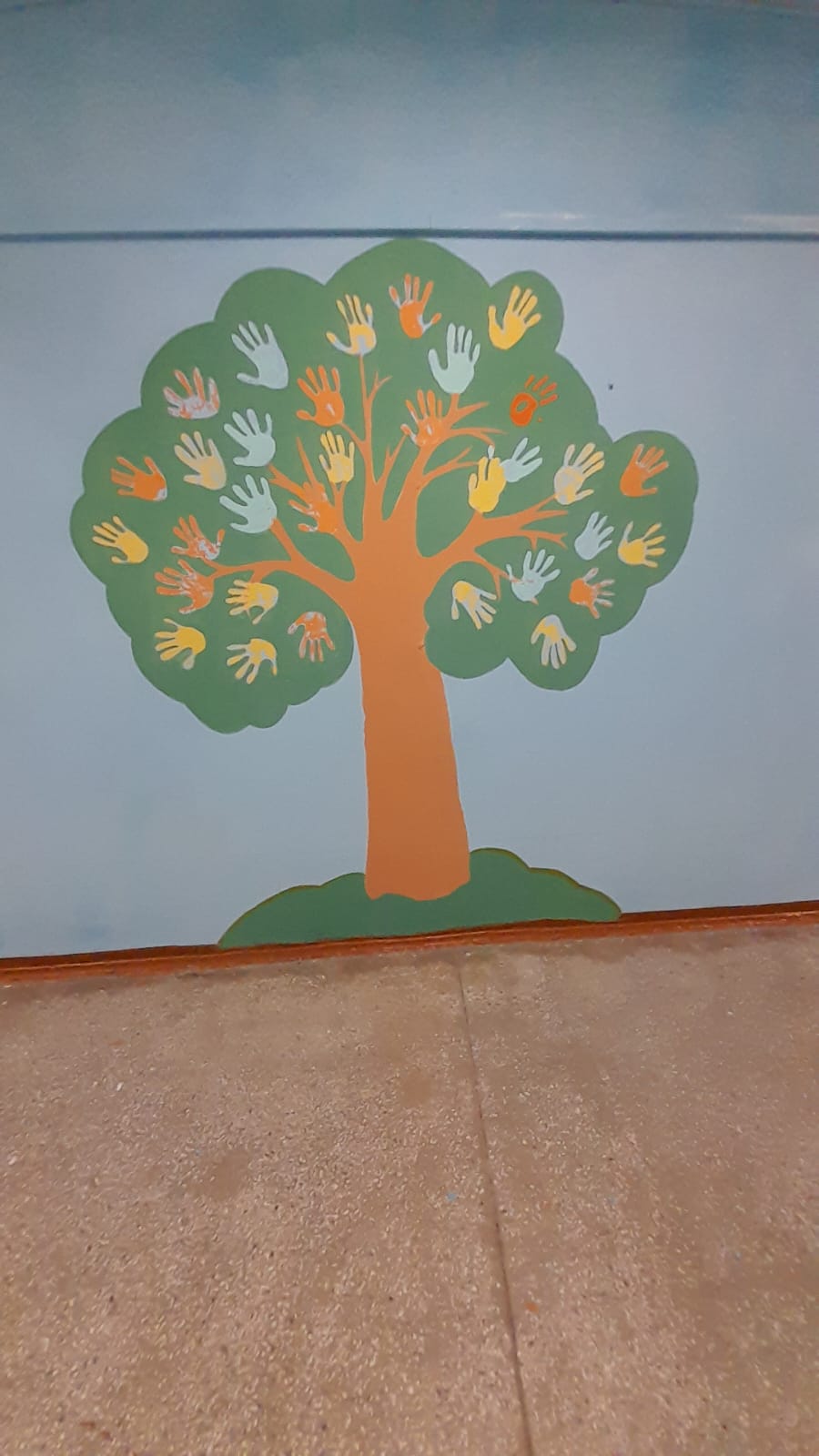 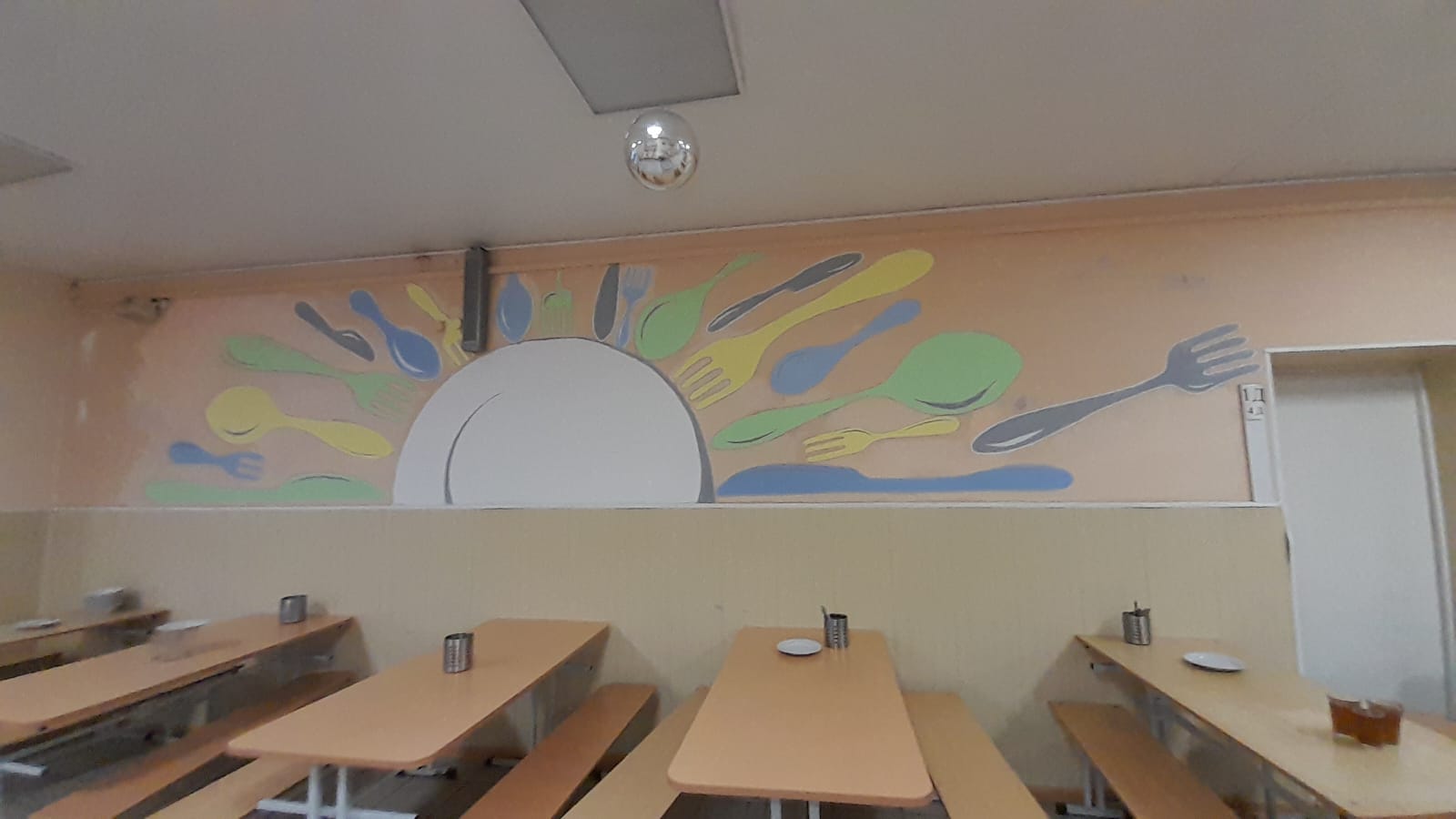 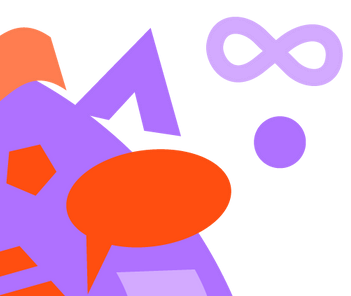 «Школа мастеров»
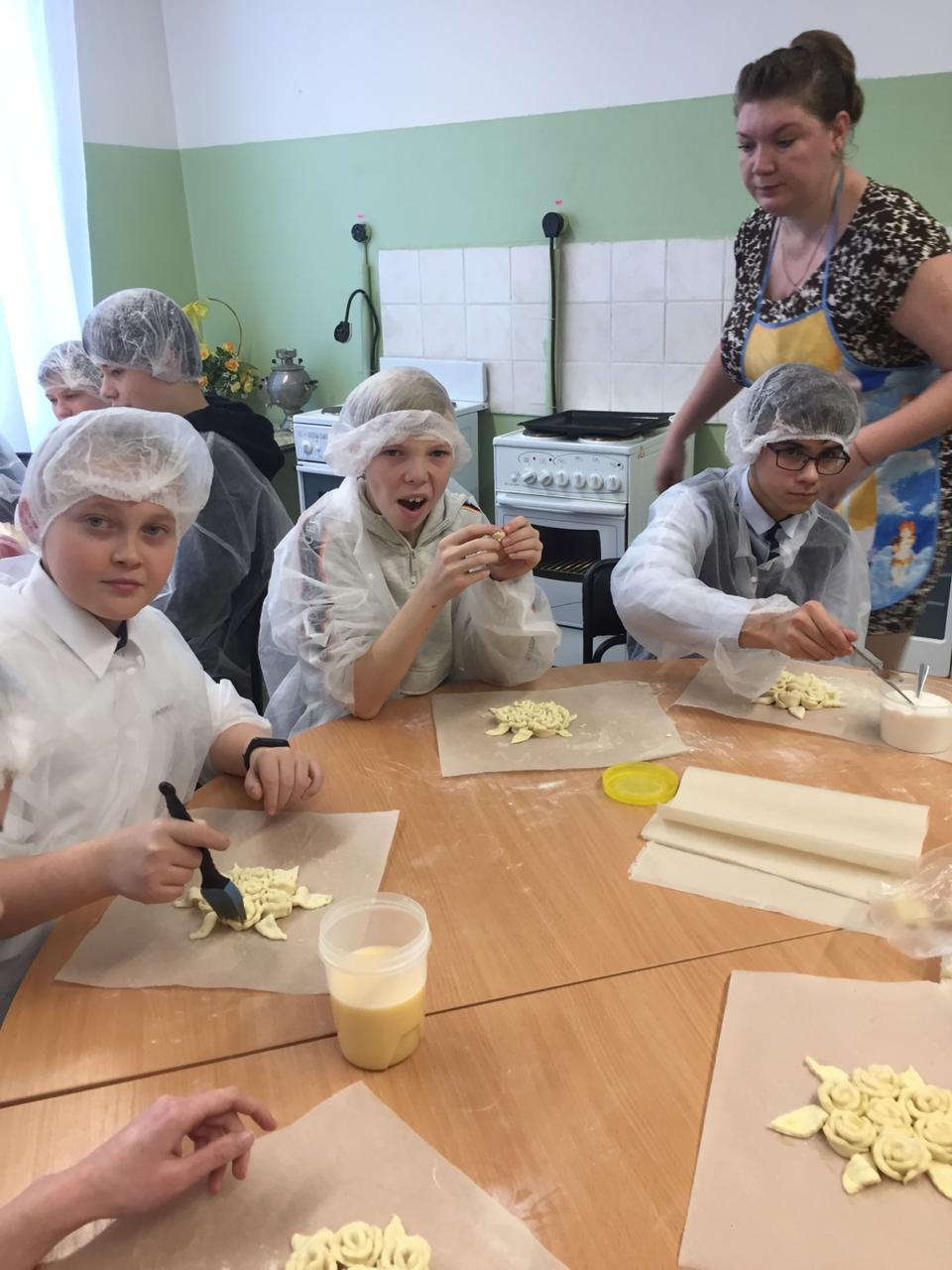 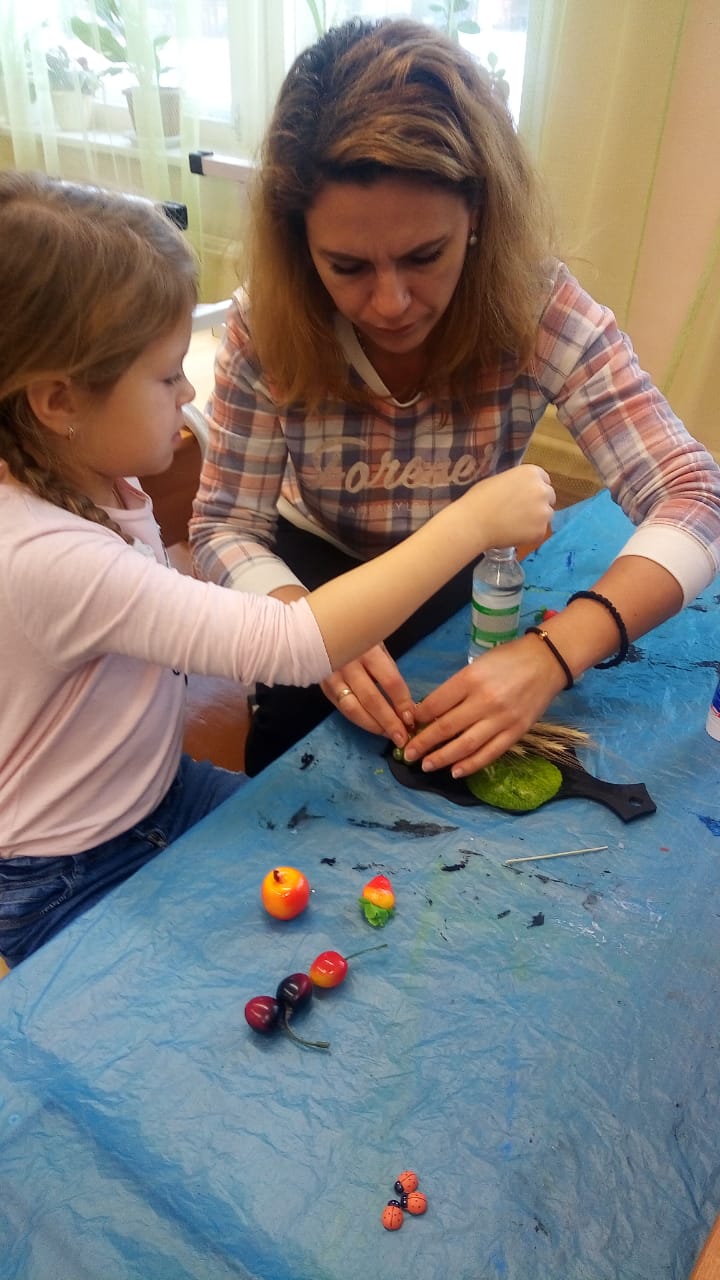 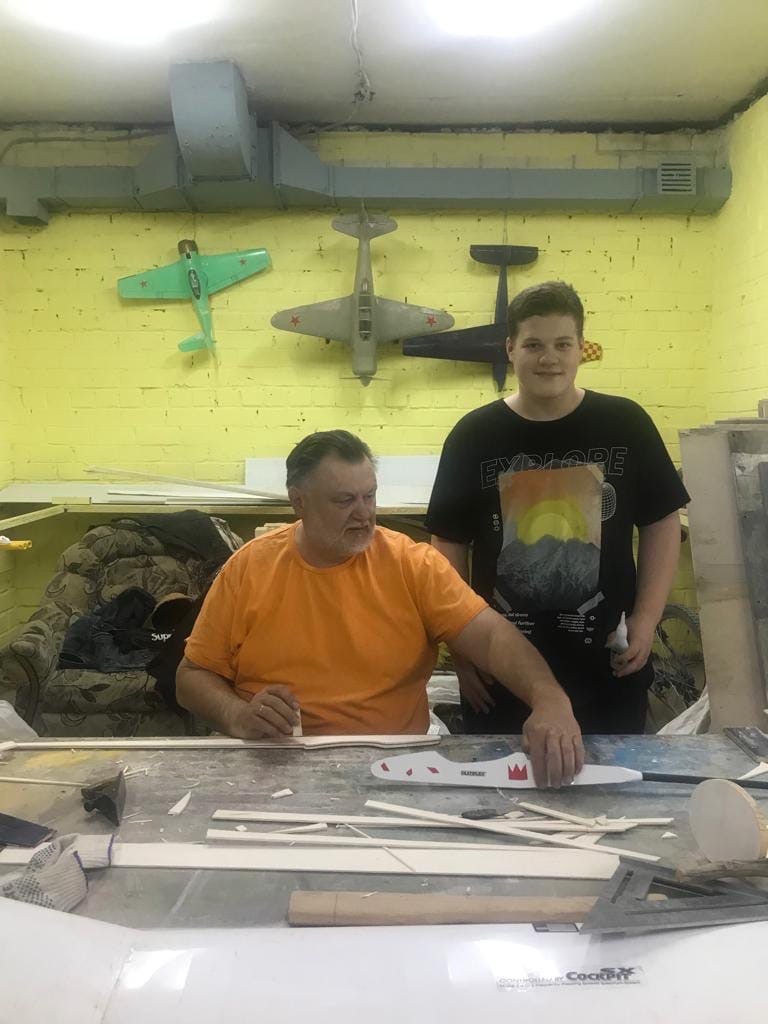 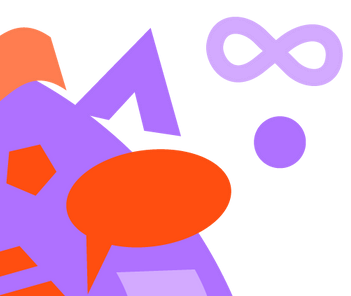 «Покровская ярмарка»
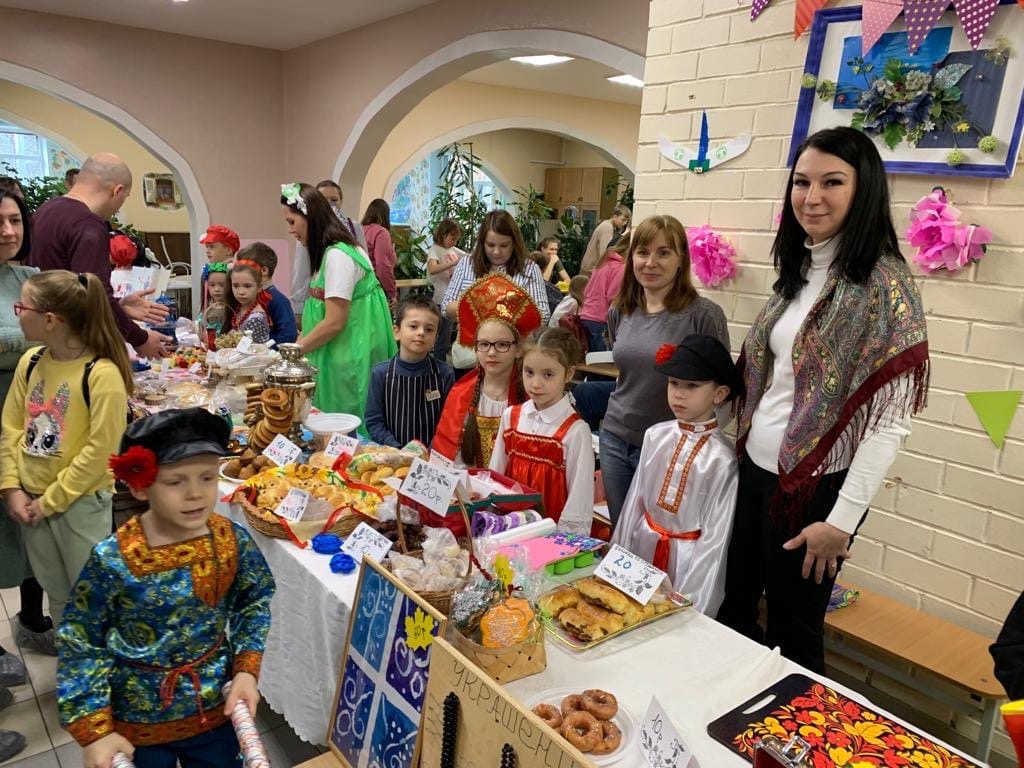 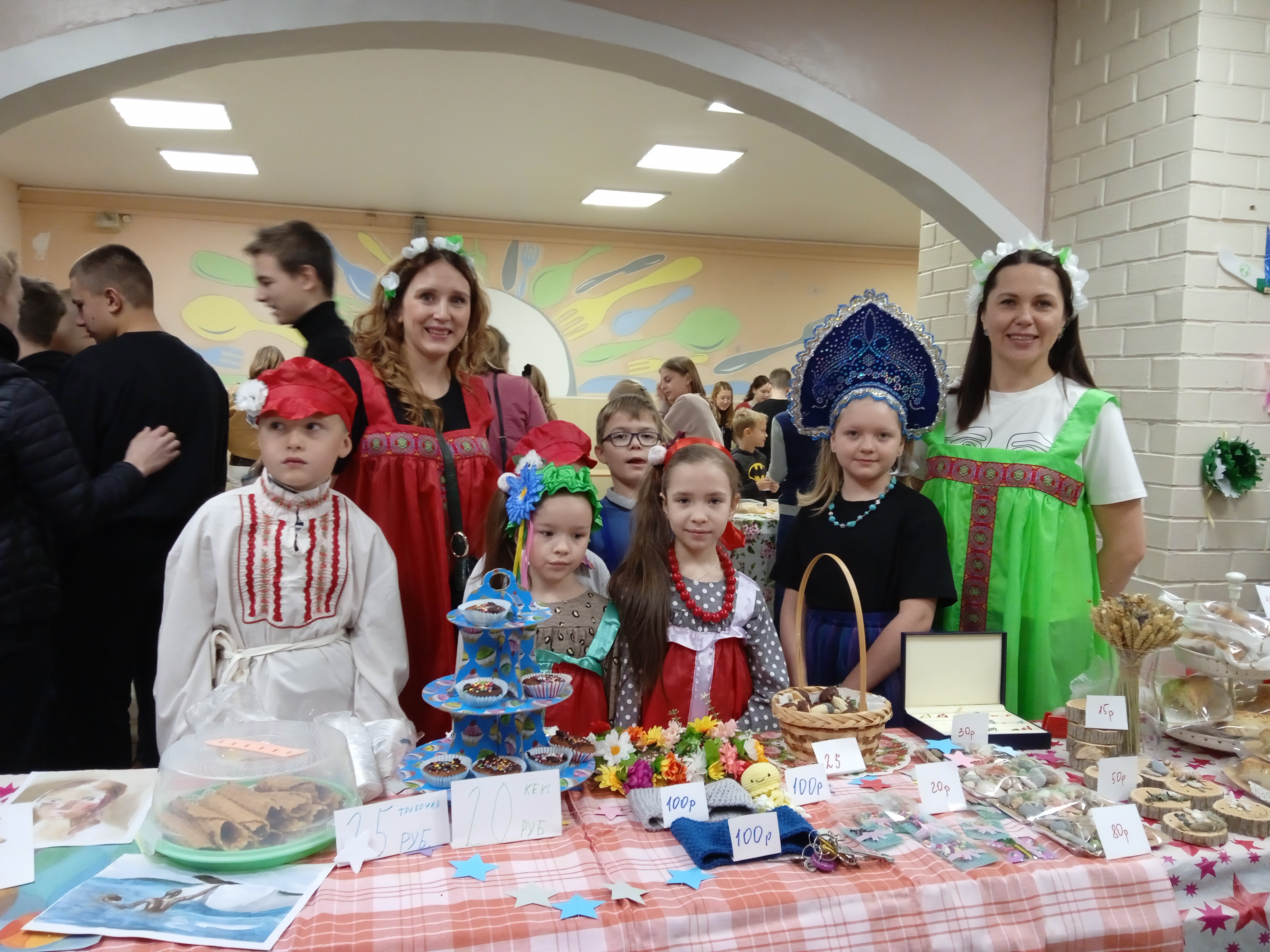 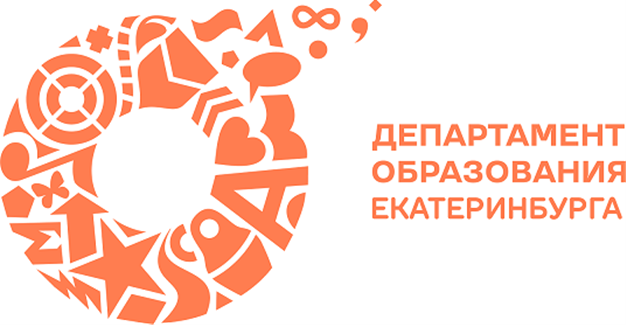 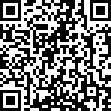 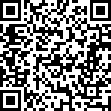 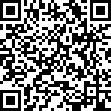 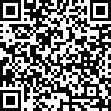 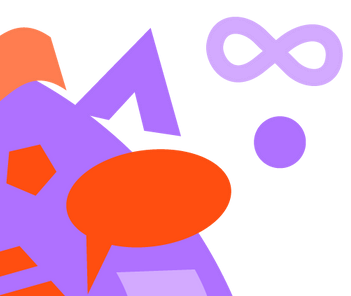 Клуб семейного чтения «ЧУДО»
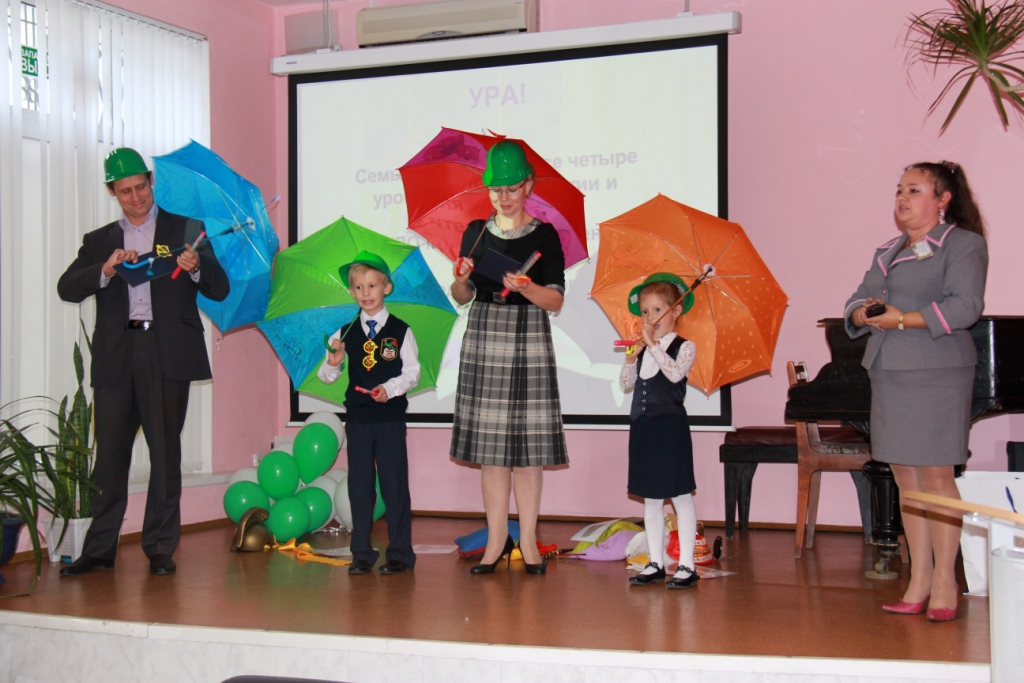 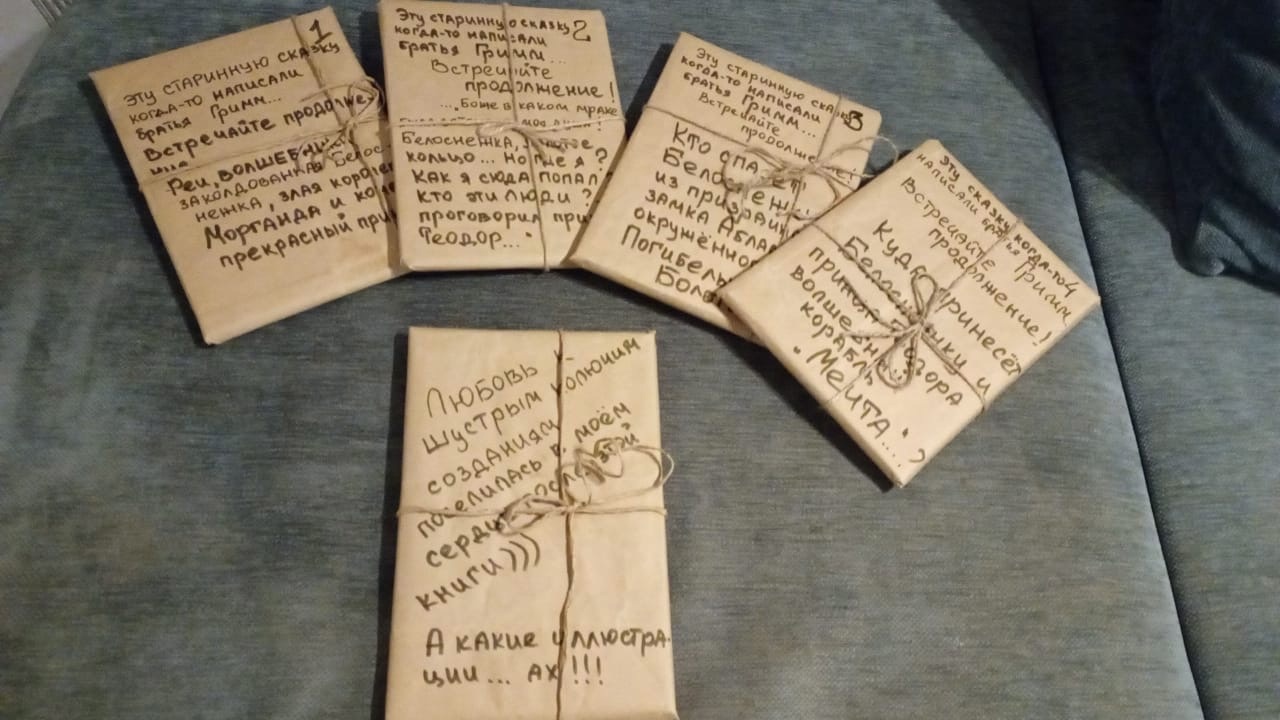 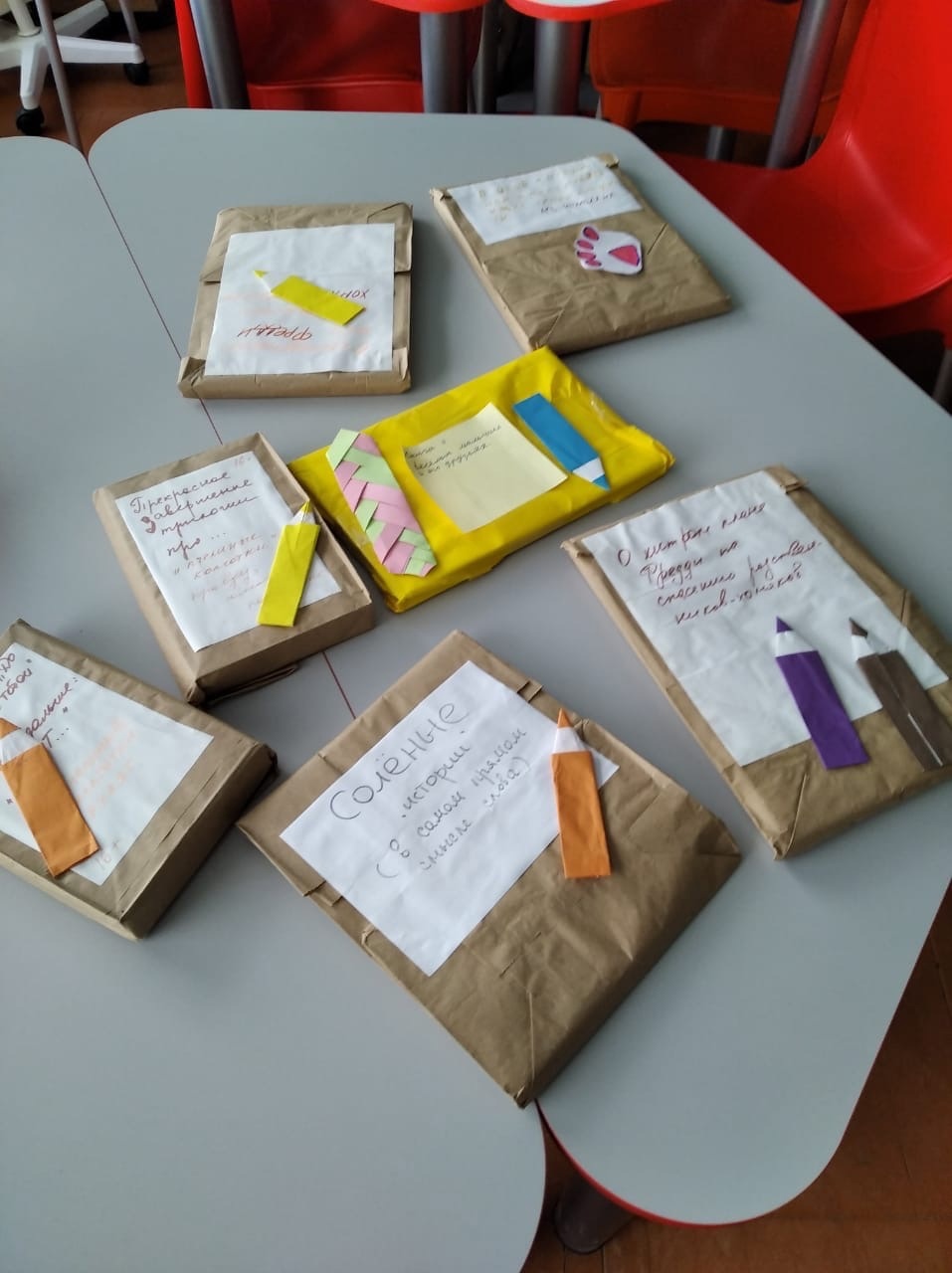 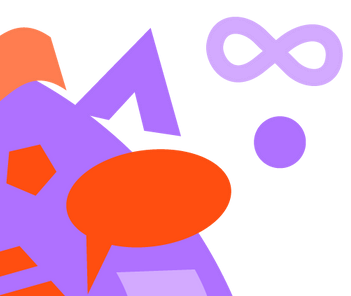 Профориентационный клуб «Я – Человек в мире Людей»
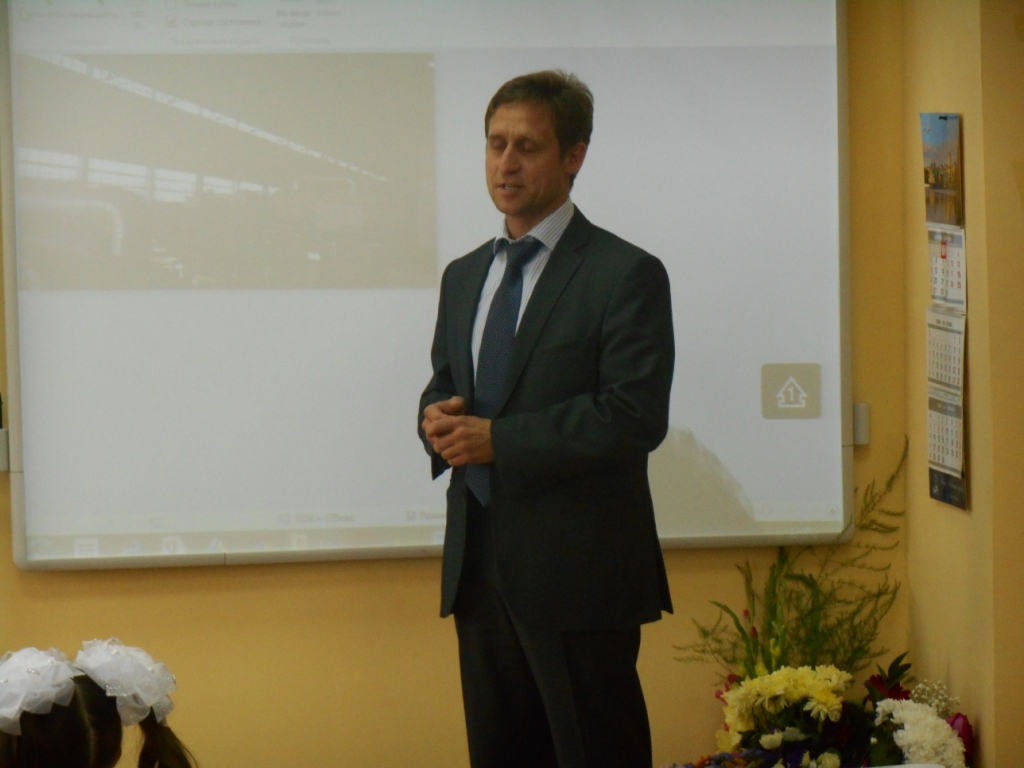 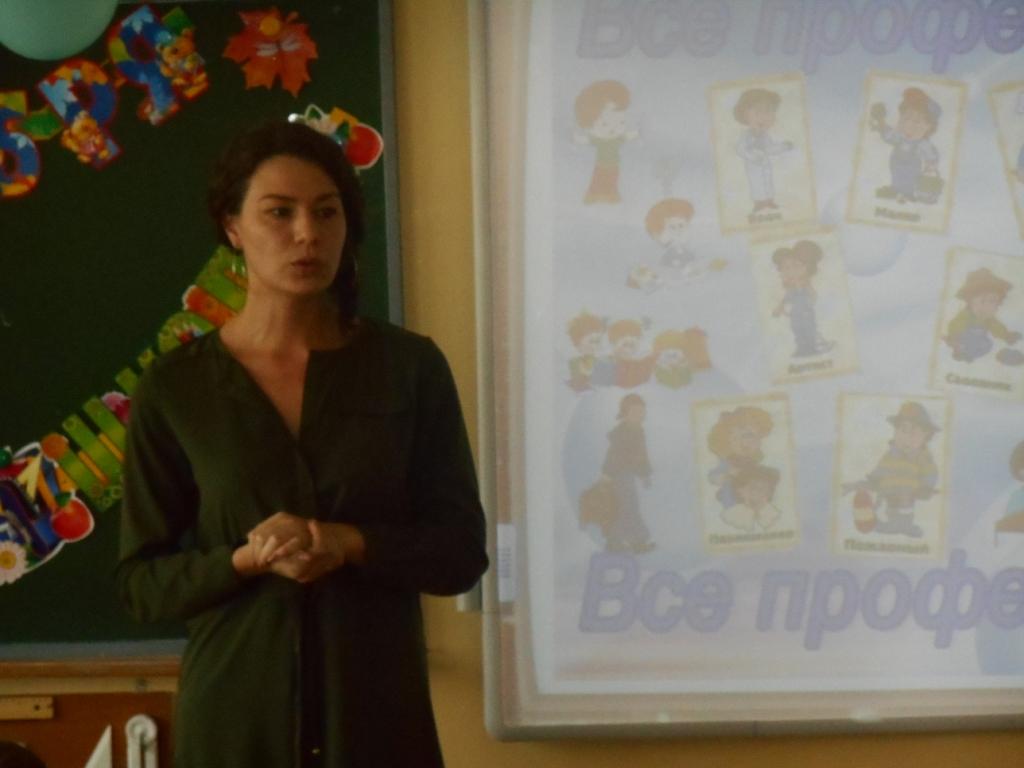 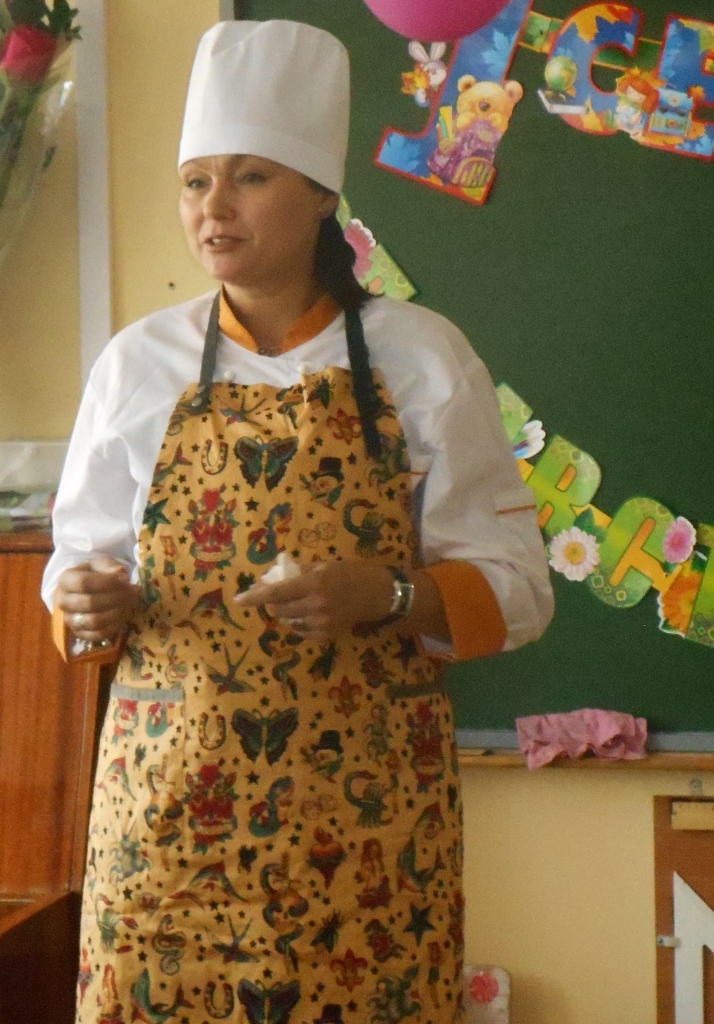 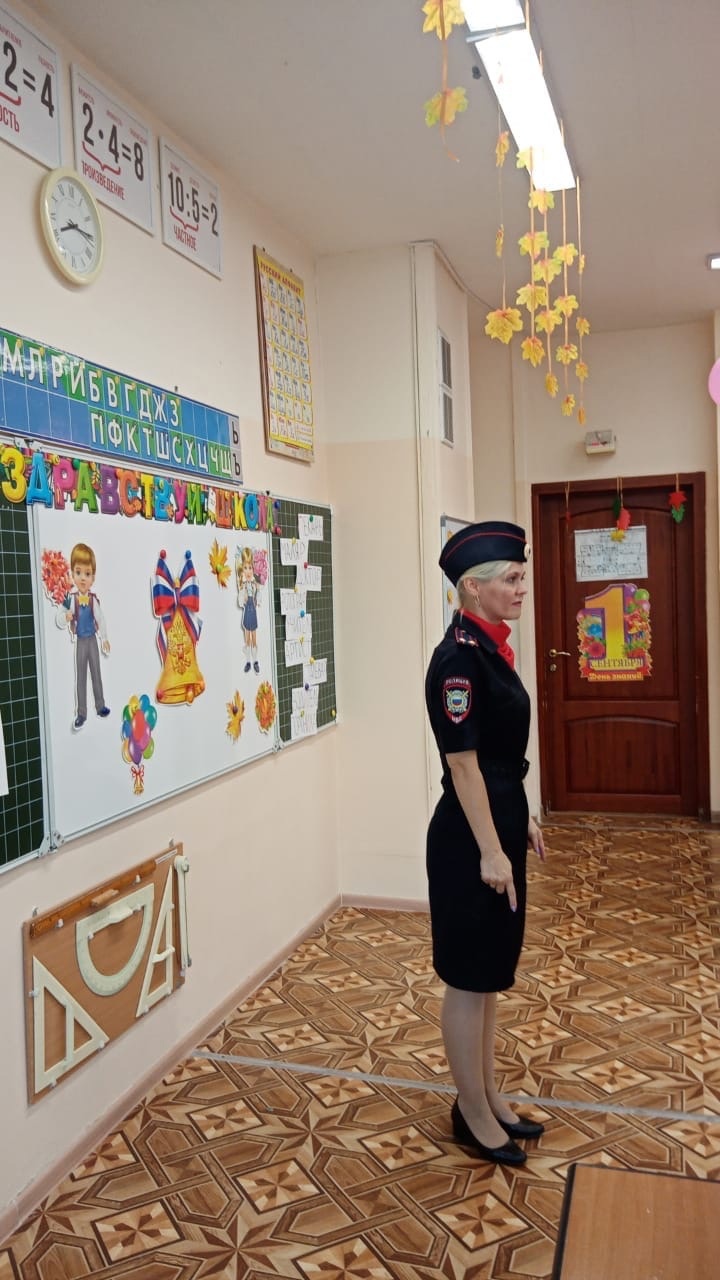 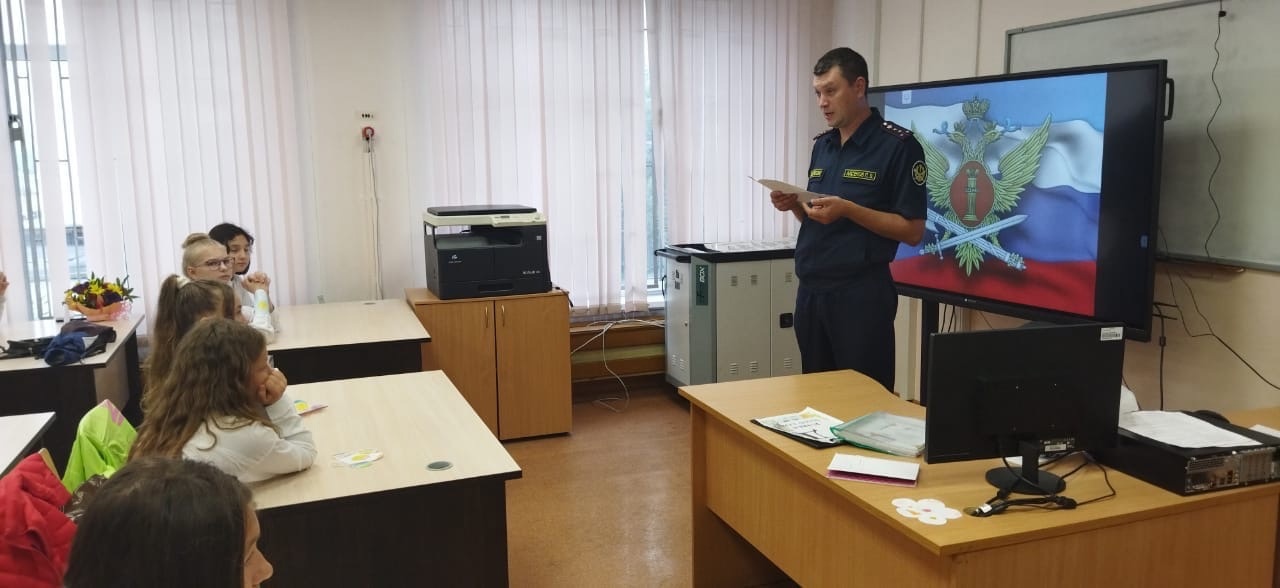 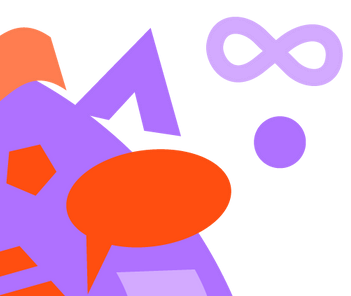 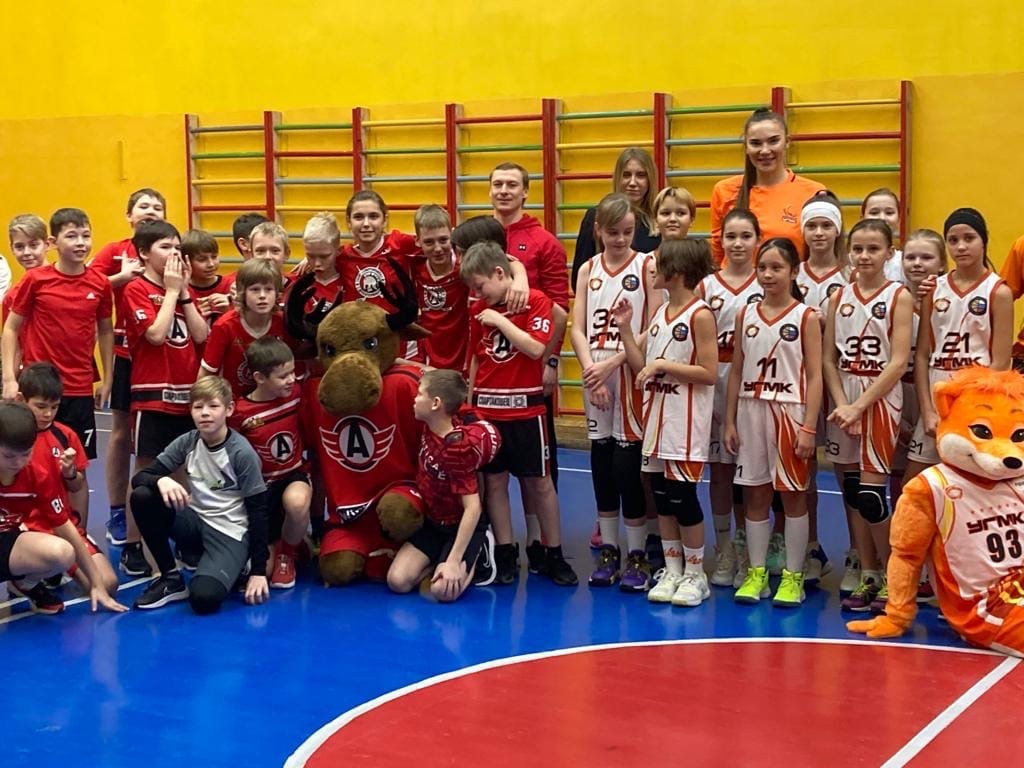 КЛУБ «ГТО»
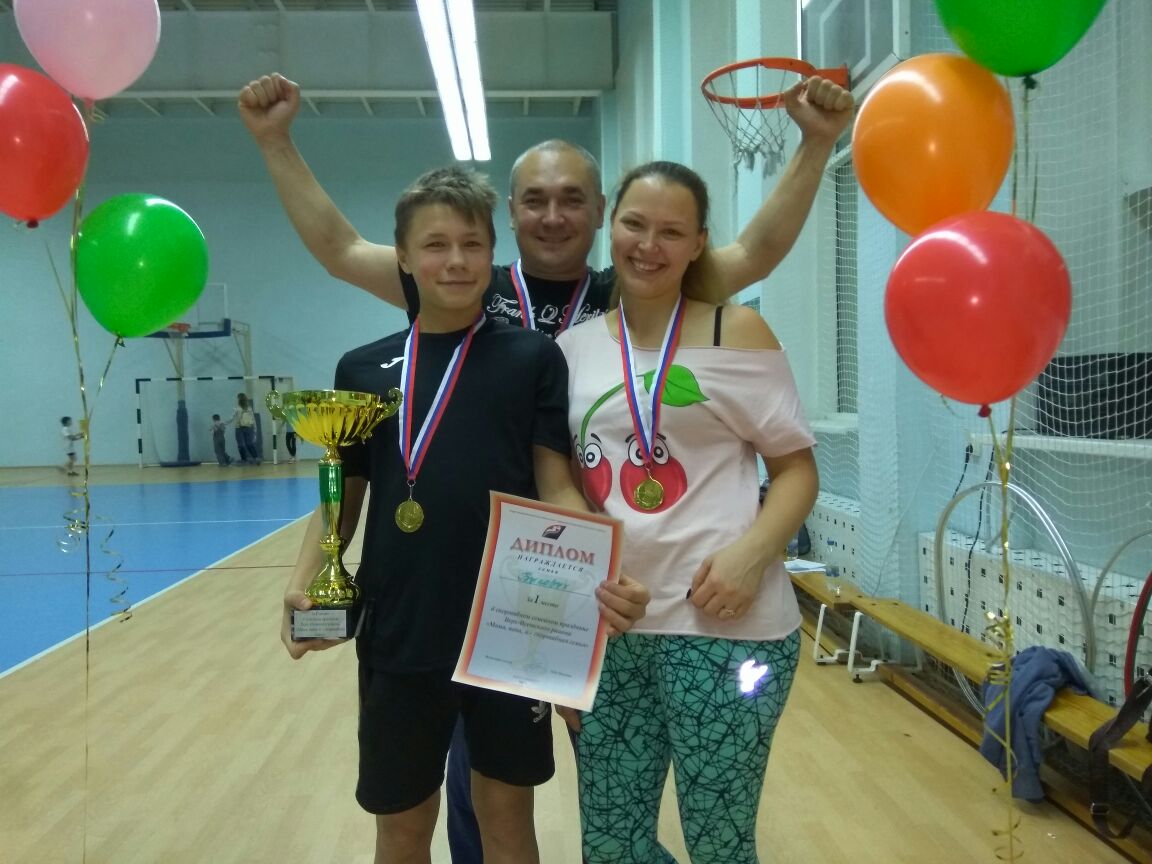 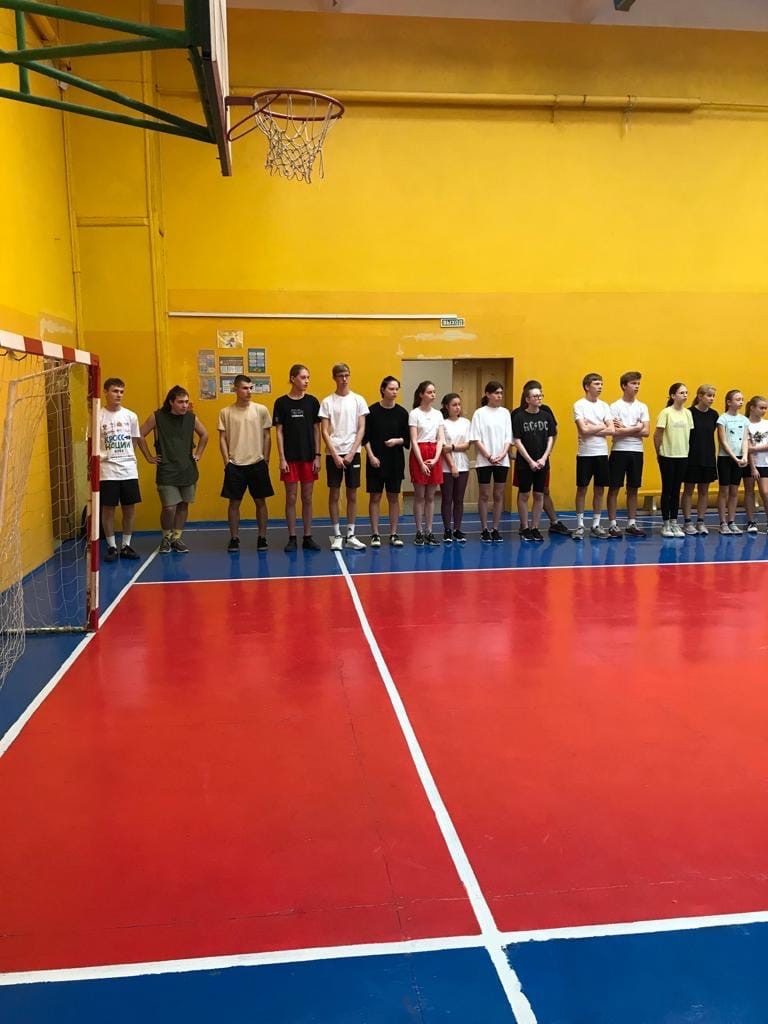 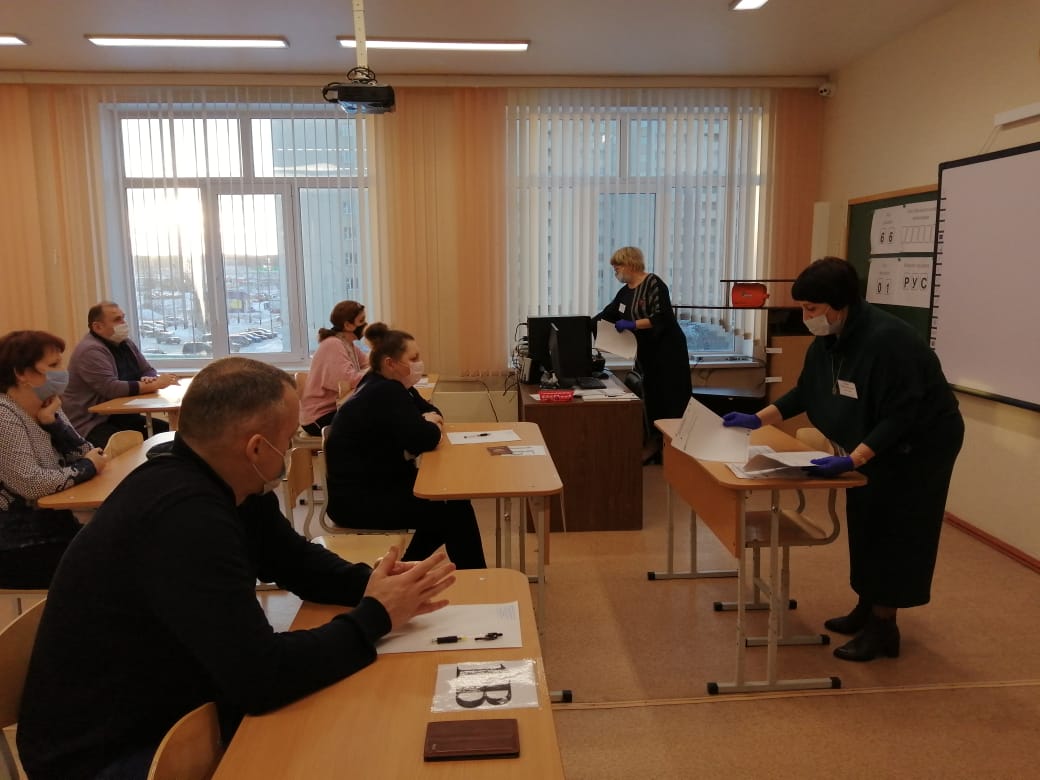 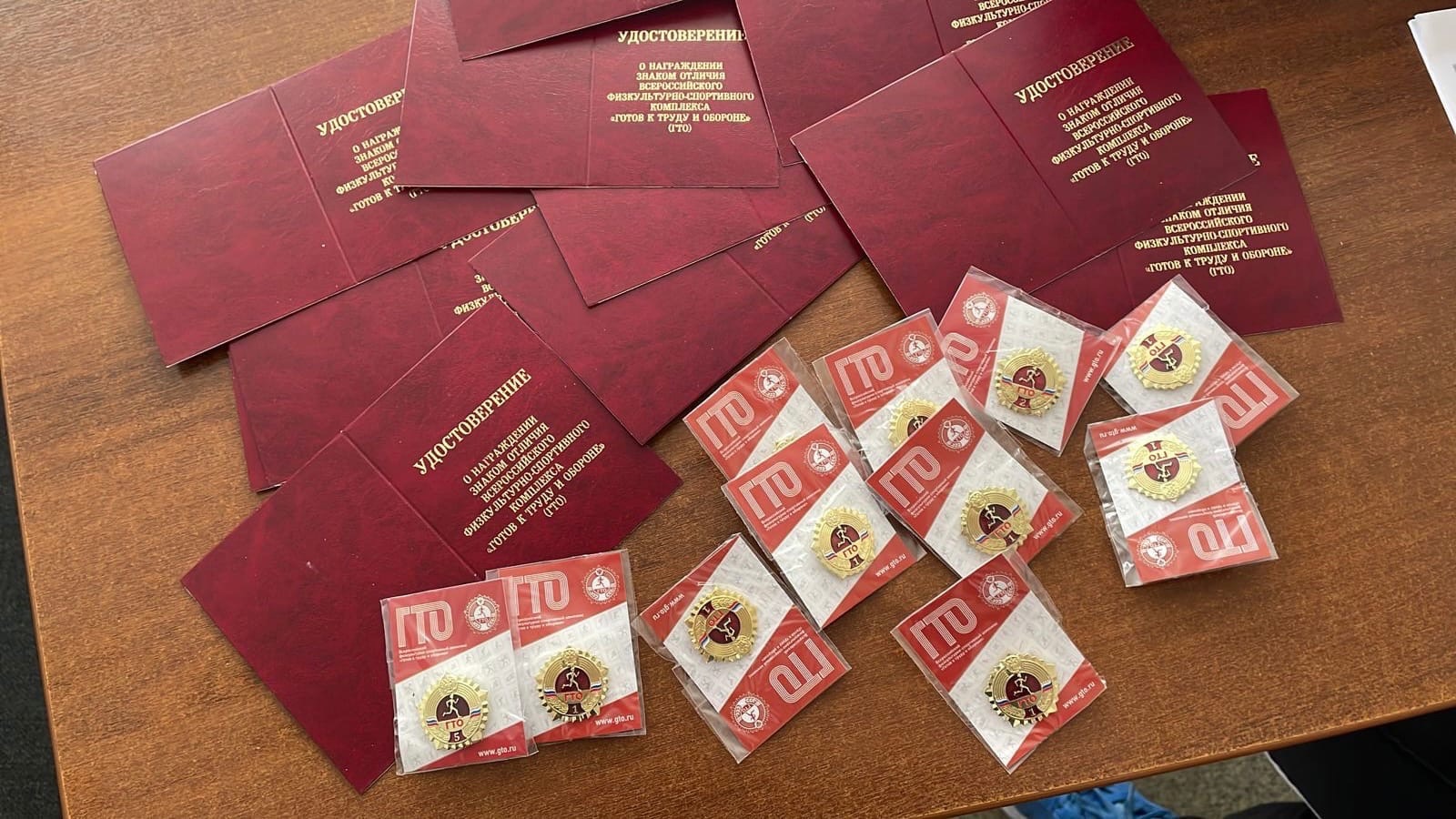 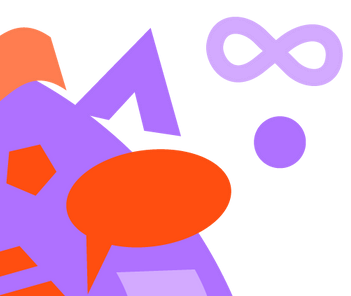 КЛУБ Волонтеров
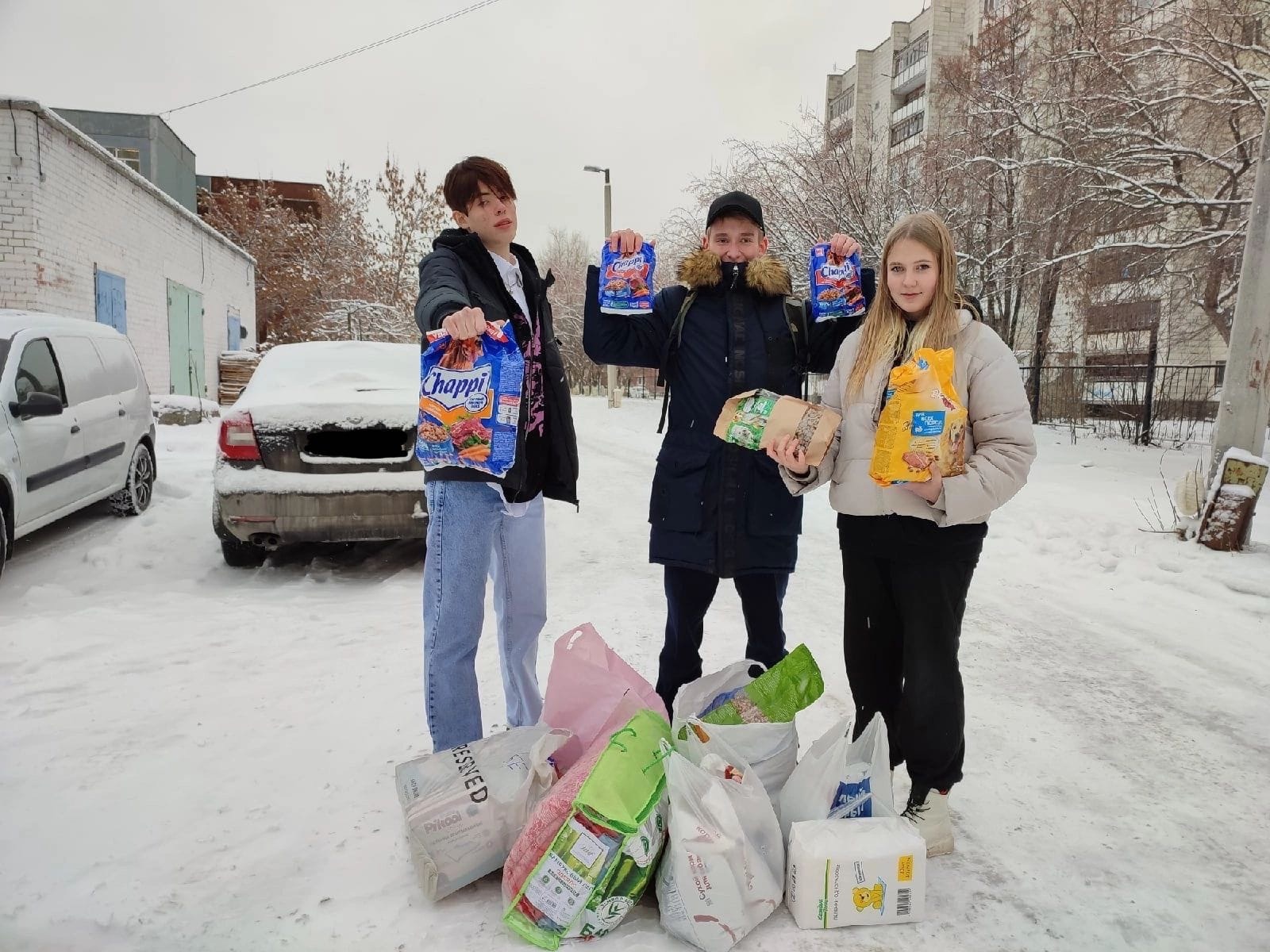 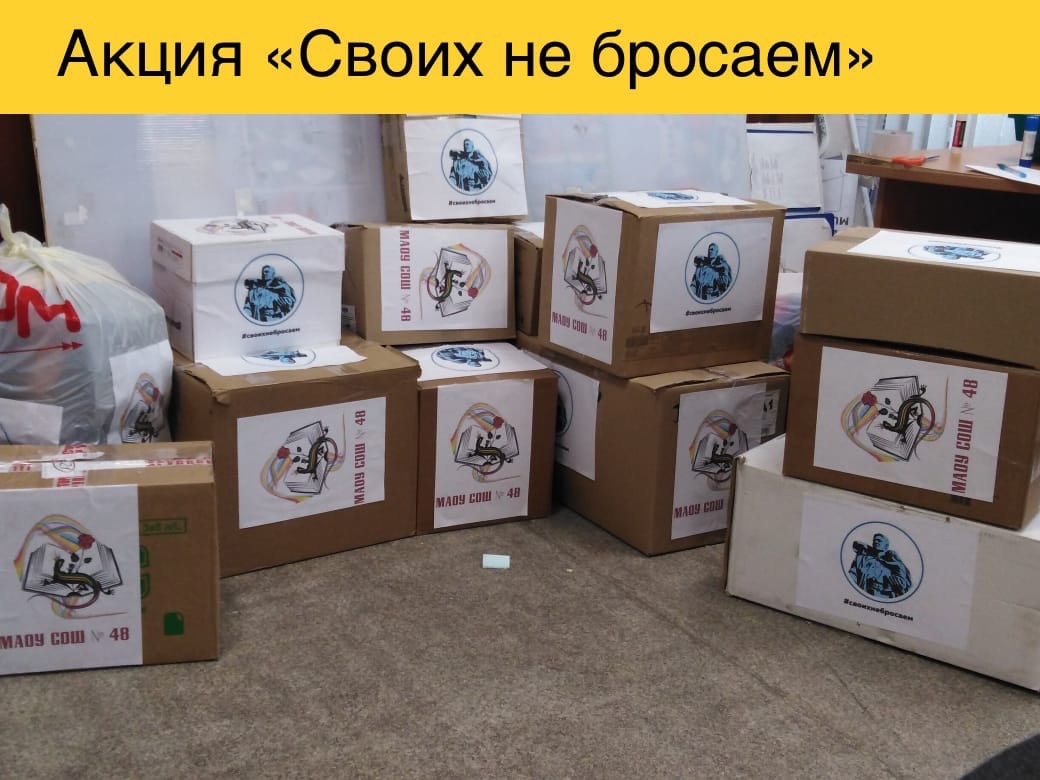 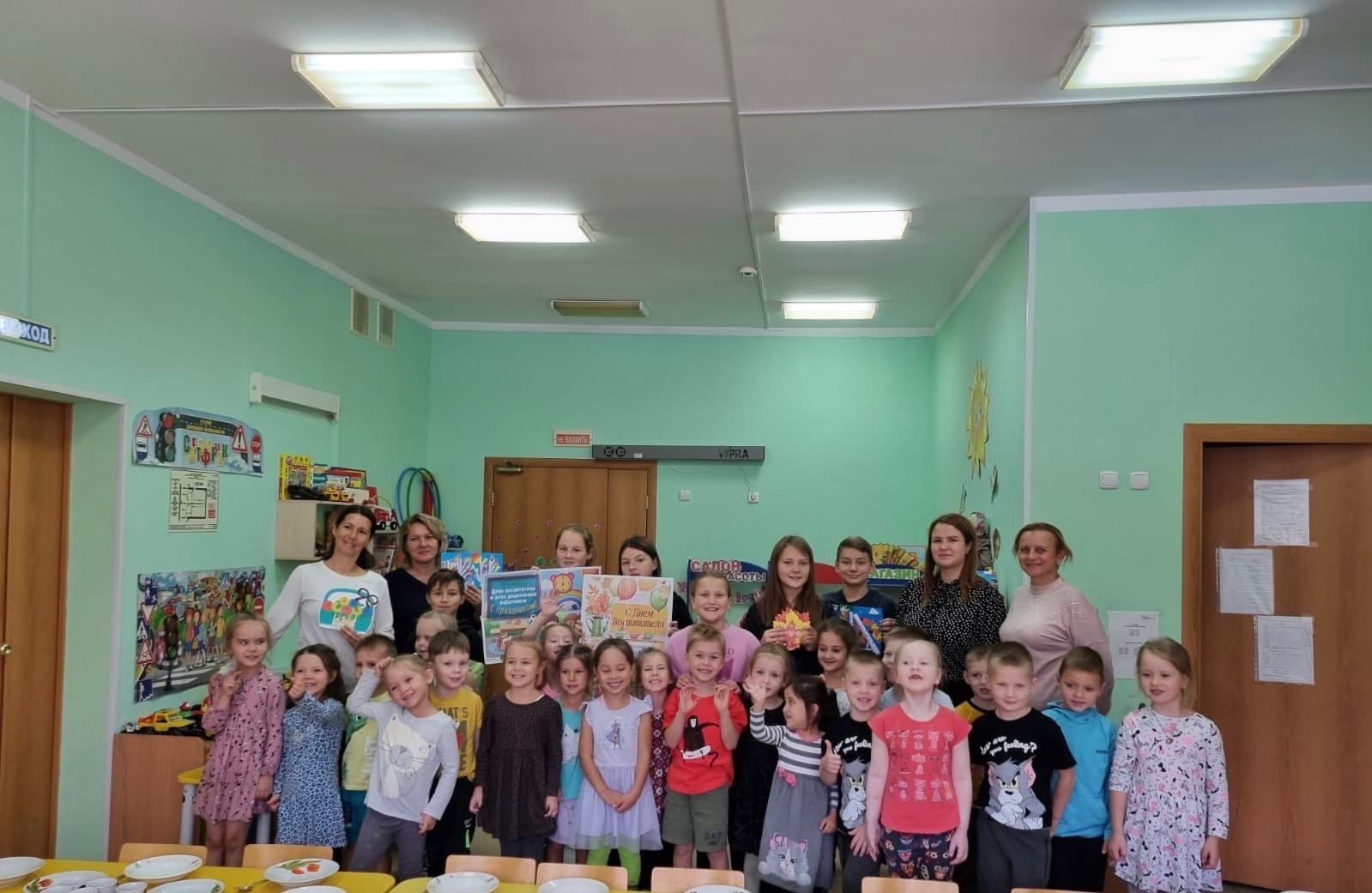 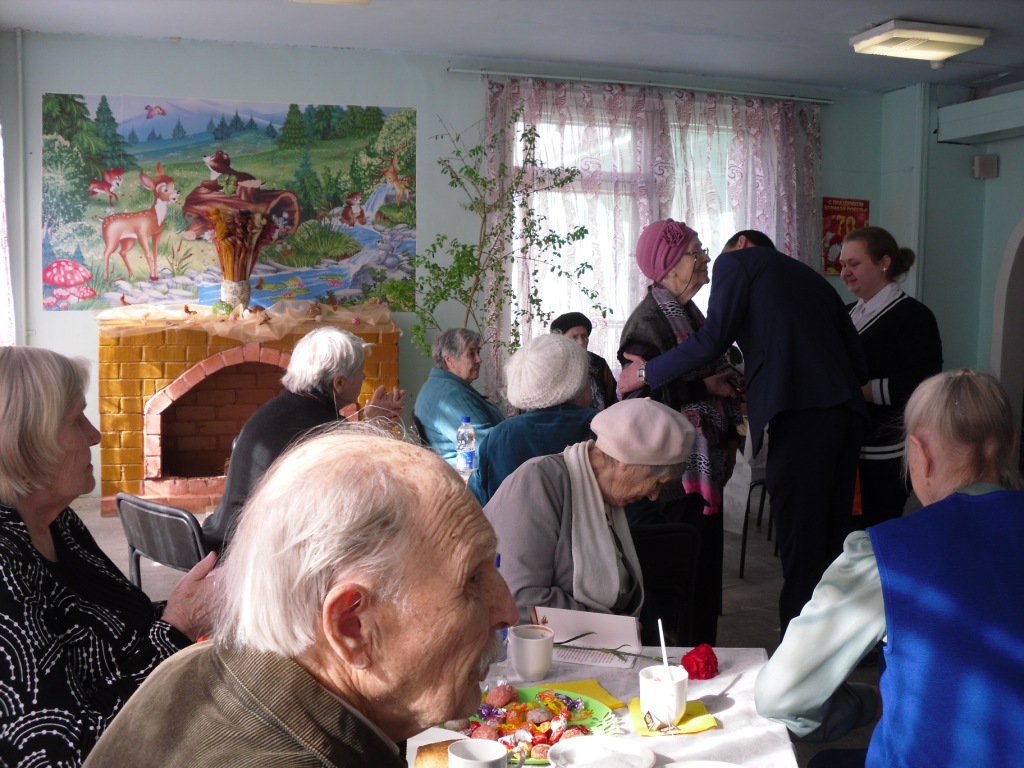 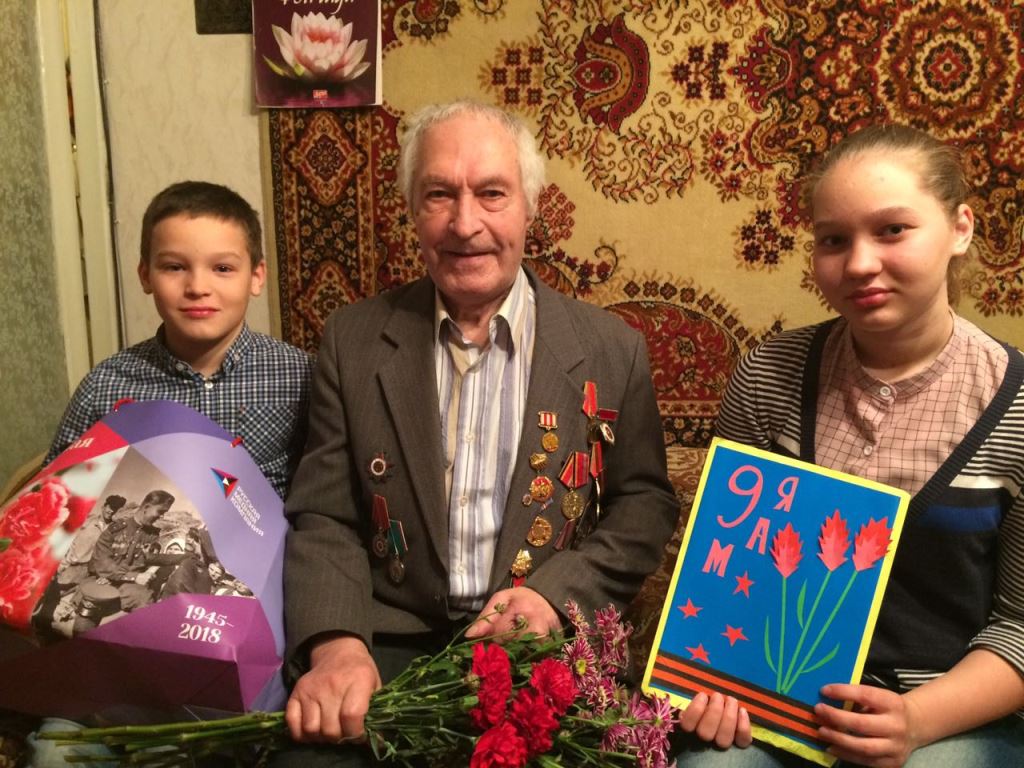 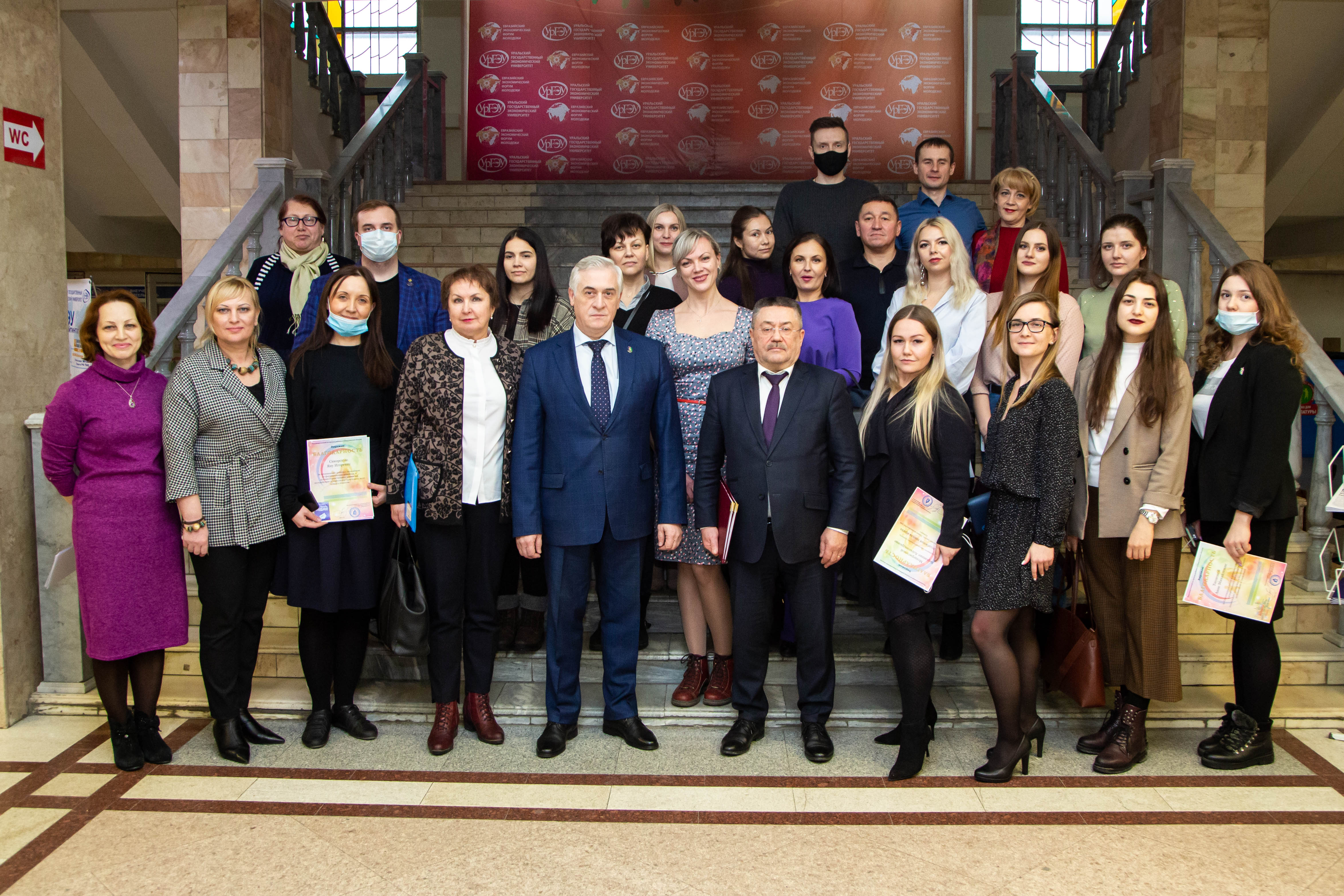 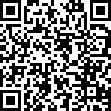 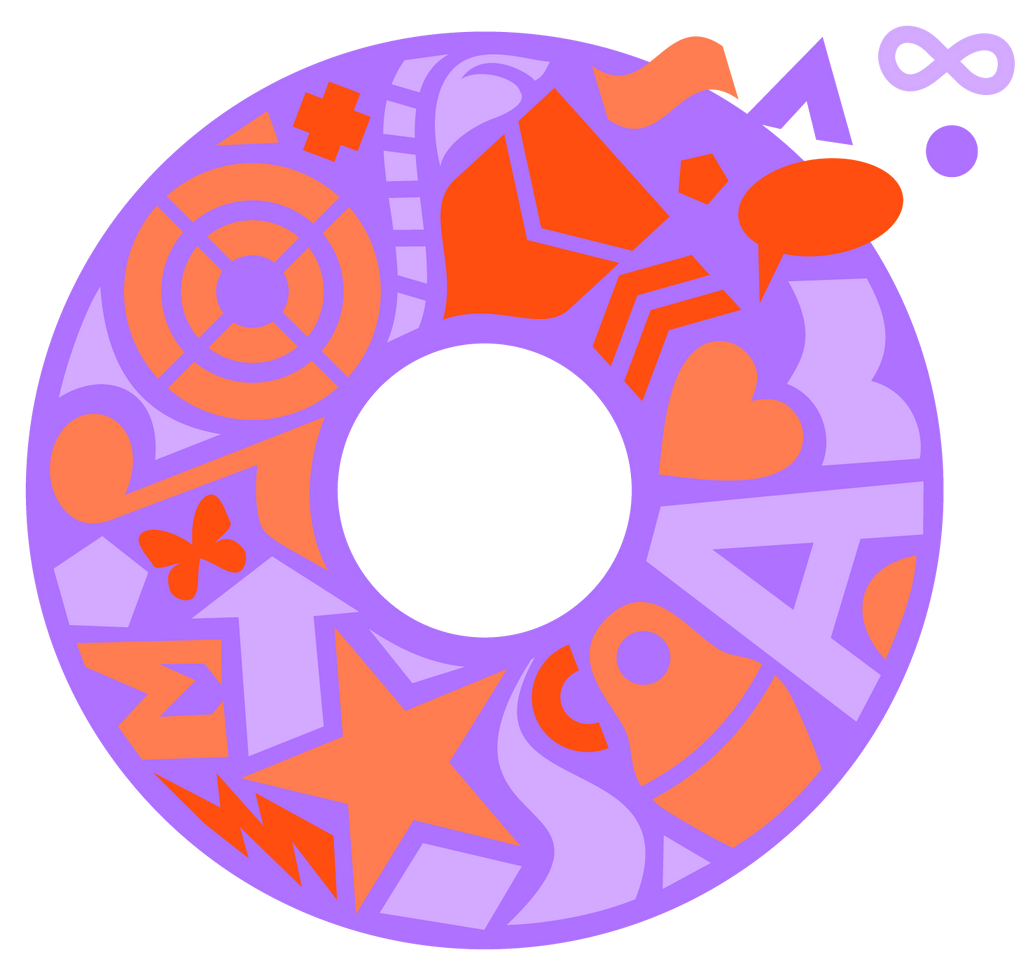 Дети все разные. Различны их способности, возможности и личностные качества. Но все они сходны в одном – в желании хорошо учиться. И в наших руках возможность помочь им, не отбить у них это желание.
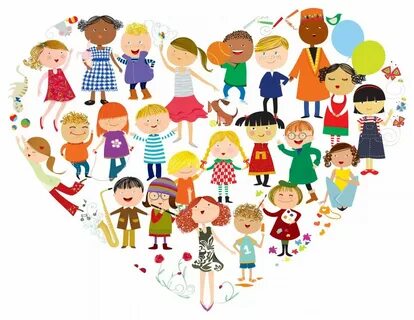 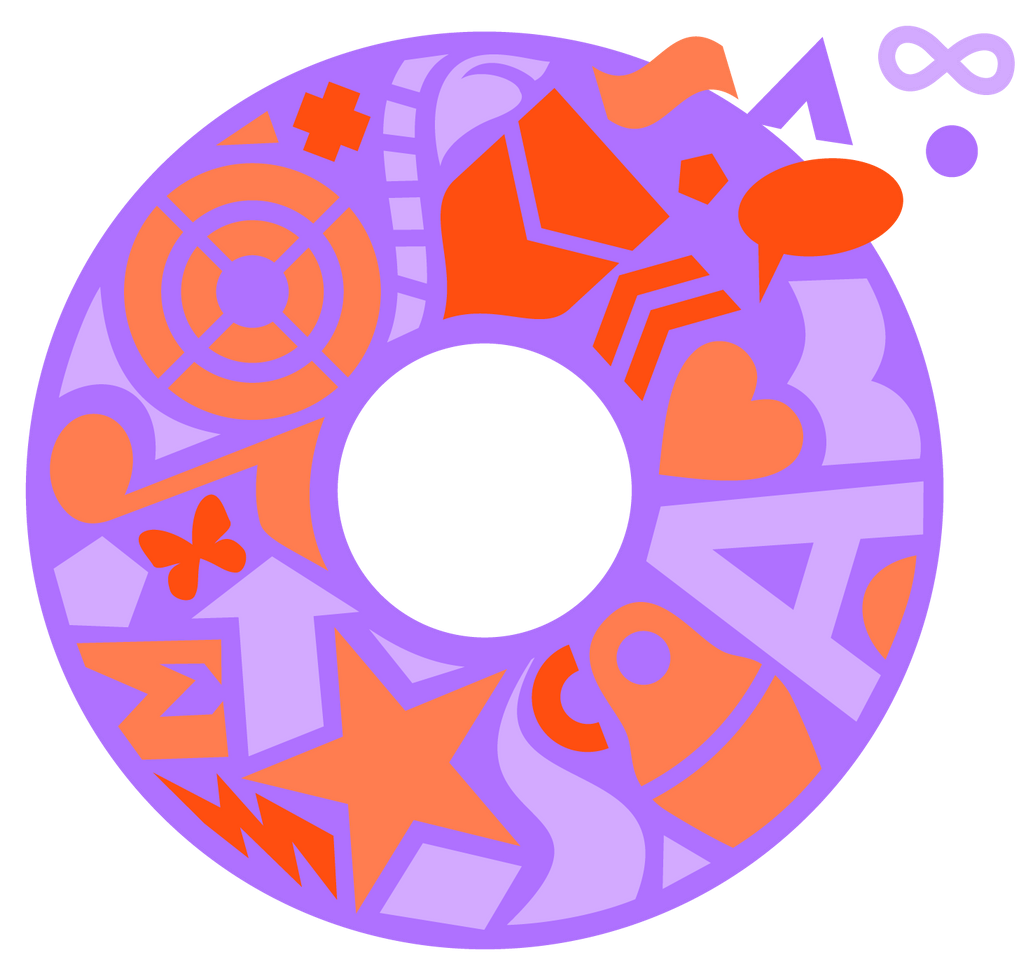 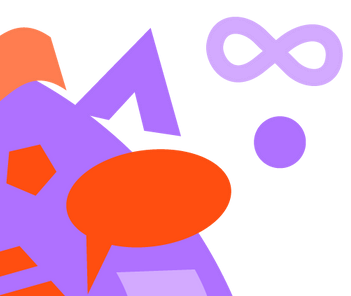 “Быть готовым к школе – не значит уметь читать, писать и считать. Быть готовым к школе – значит быть готовым всему этому научиться” (Венгер Л.А.)
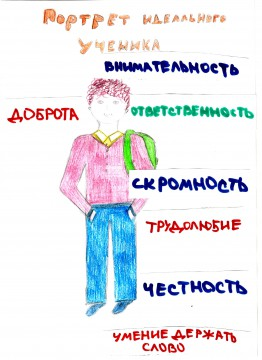 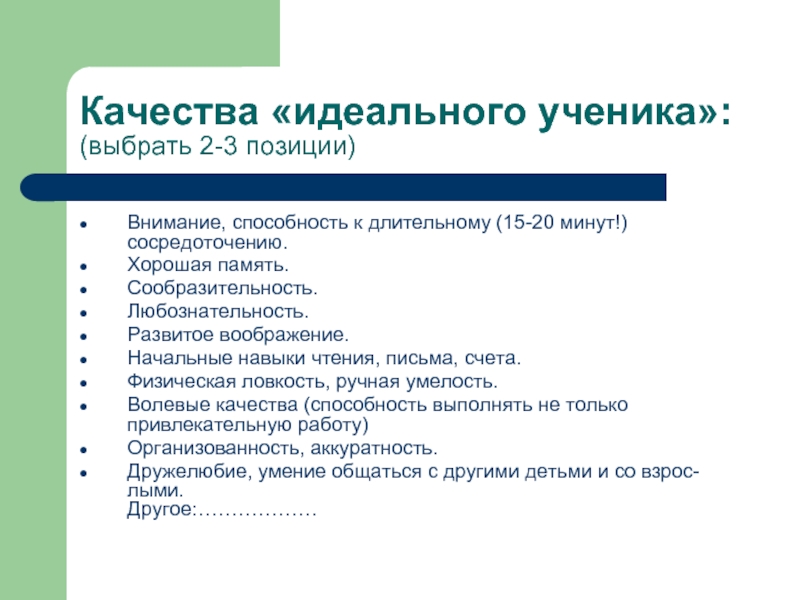 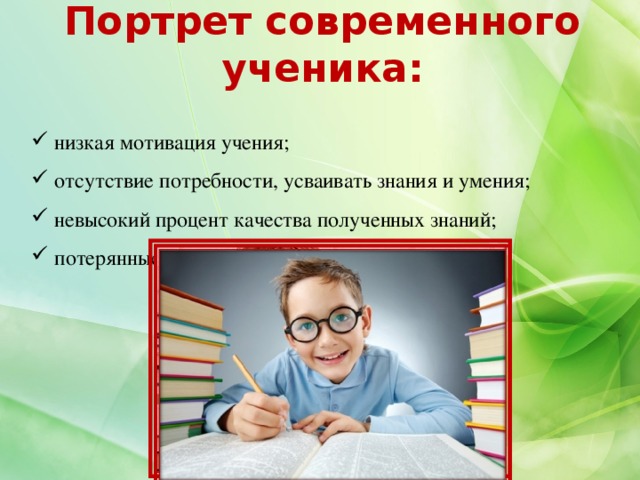 16
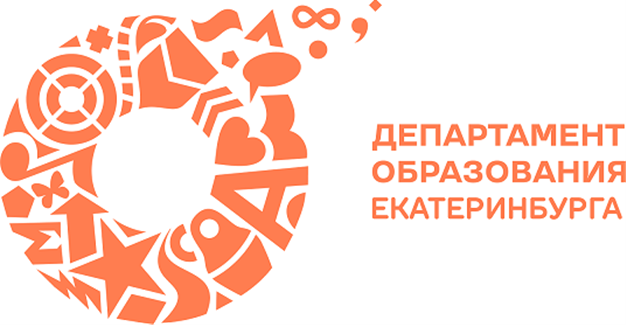 К.Д.Ушинский: «Если мы хотим воспитать человека во всех отношениях, мы, прежде всего, должны узнать его во всех отношениях».
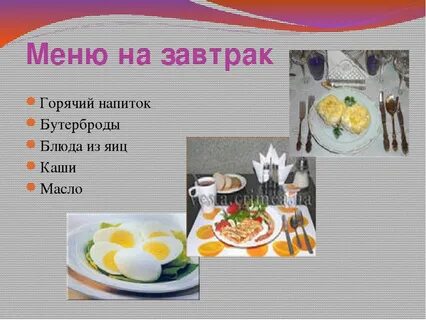 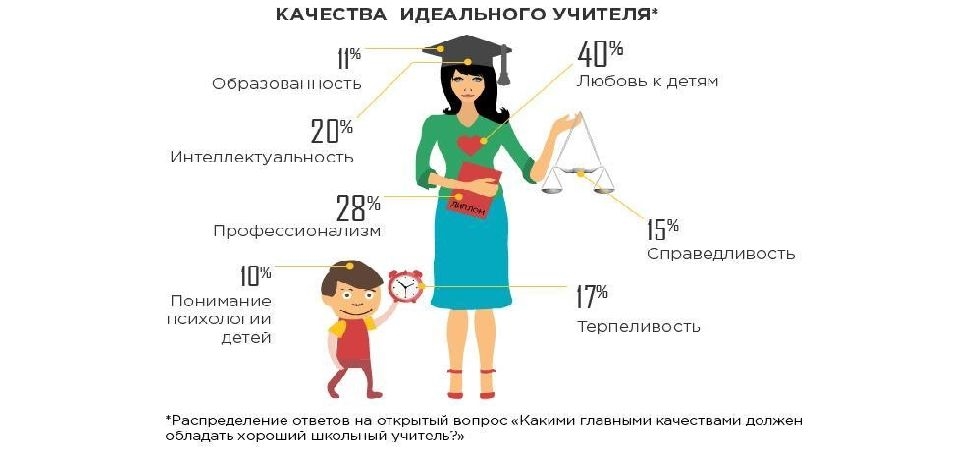 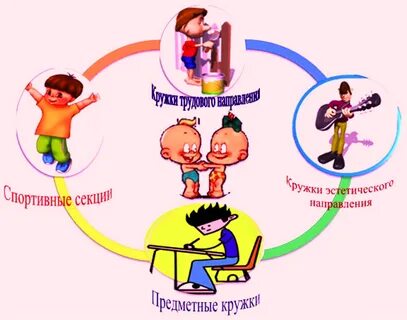 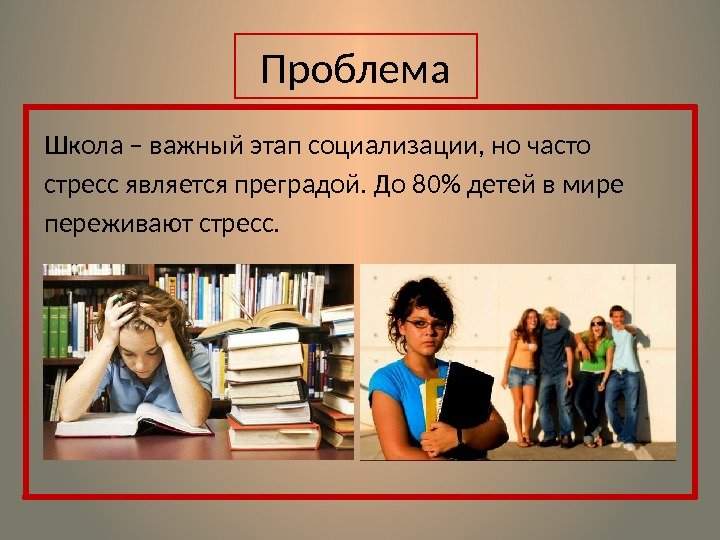 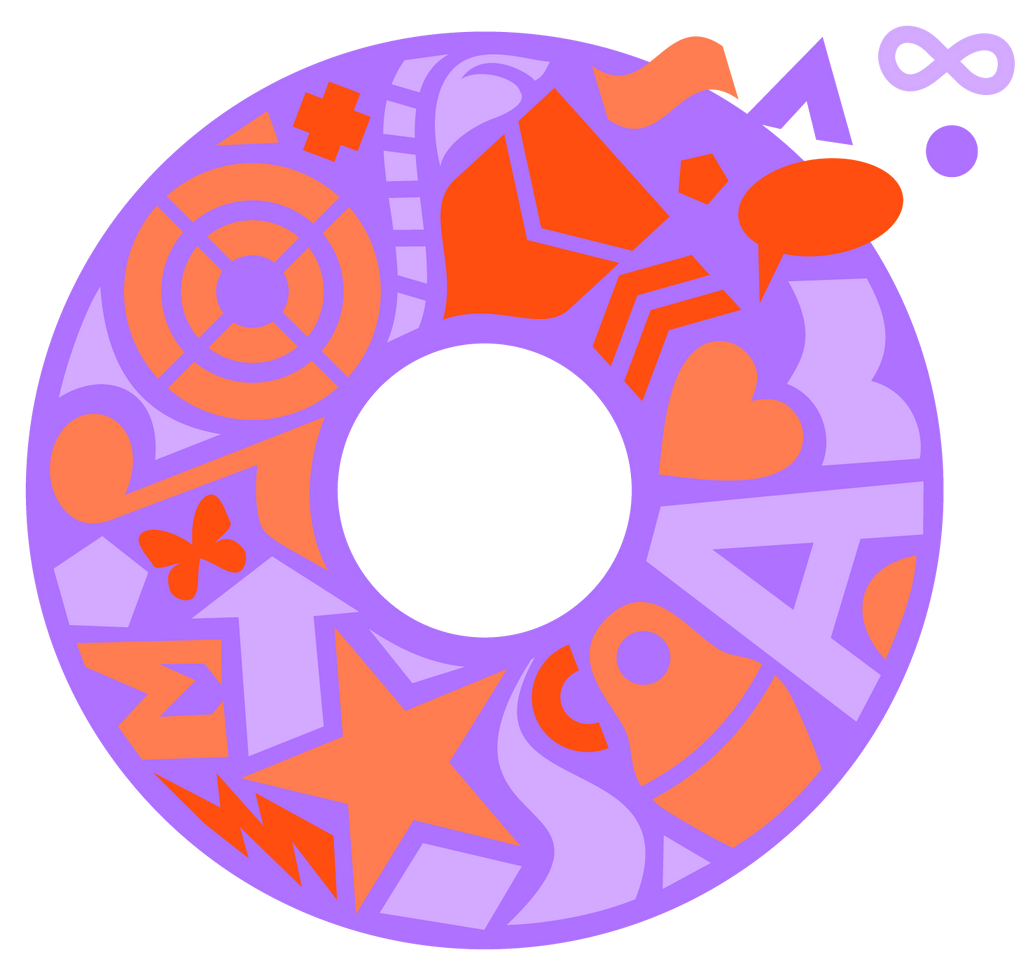 «Чтобы помочь моему ребёнку быть хорошим учеником (ученицей), я…»
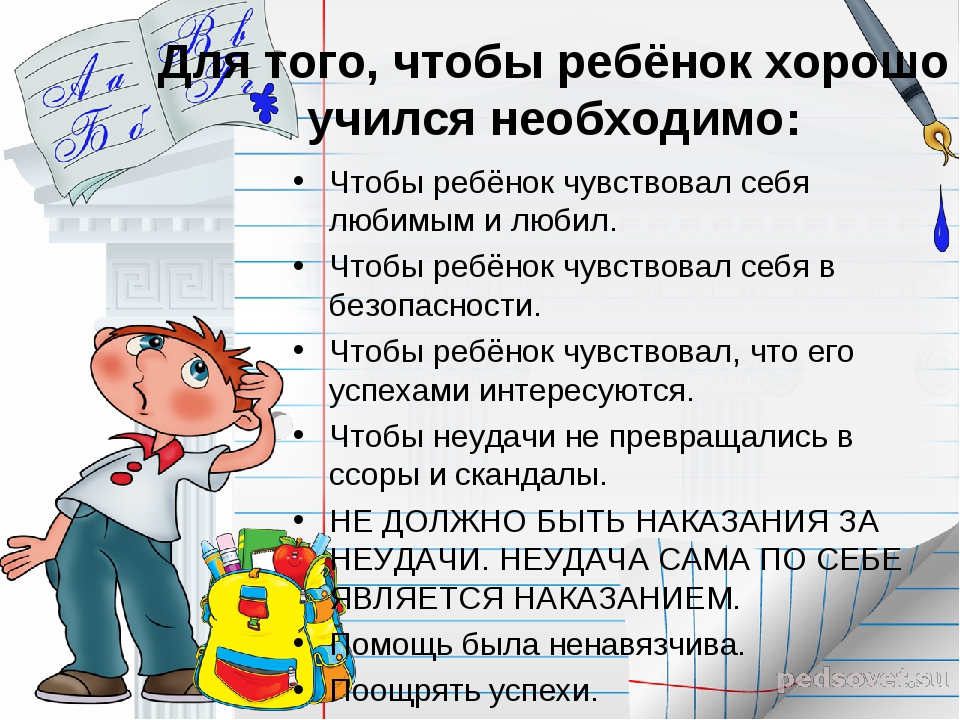 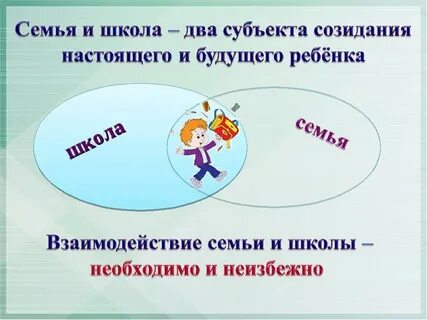 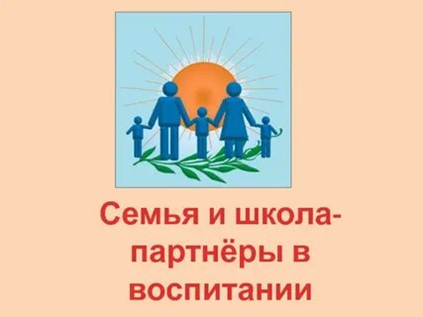 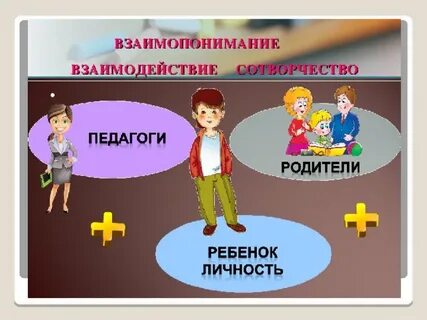 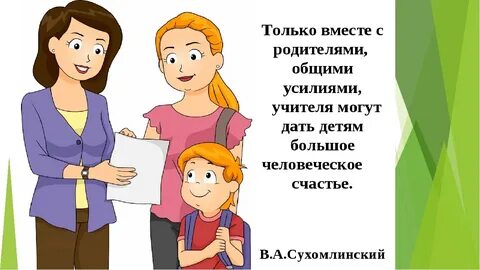